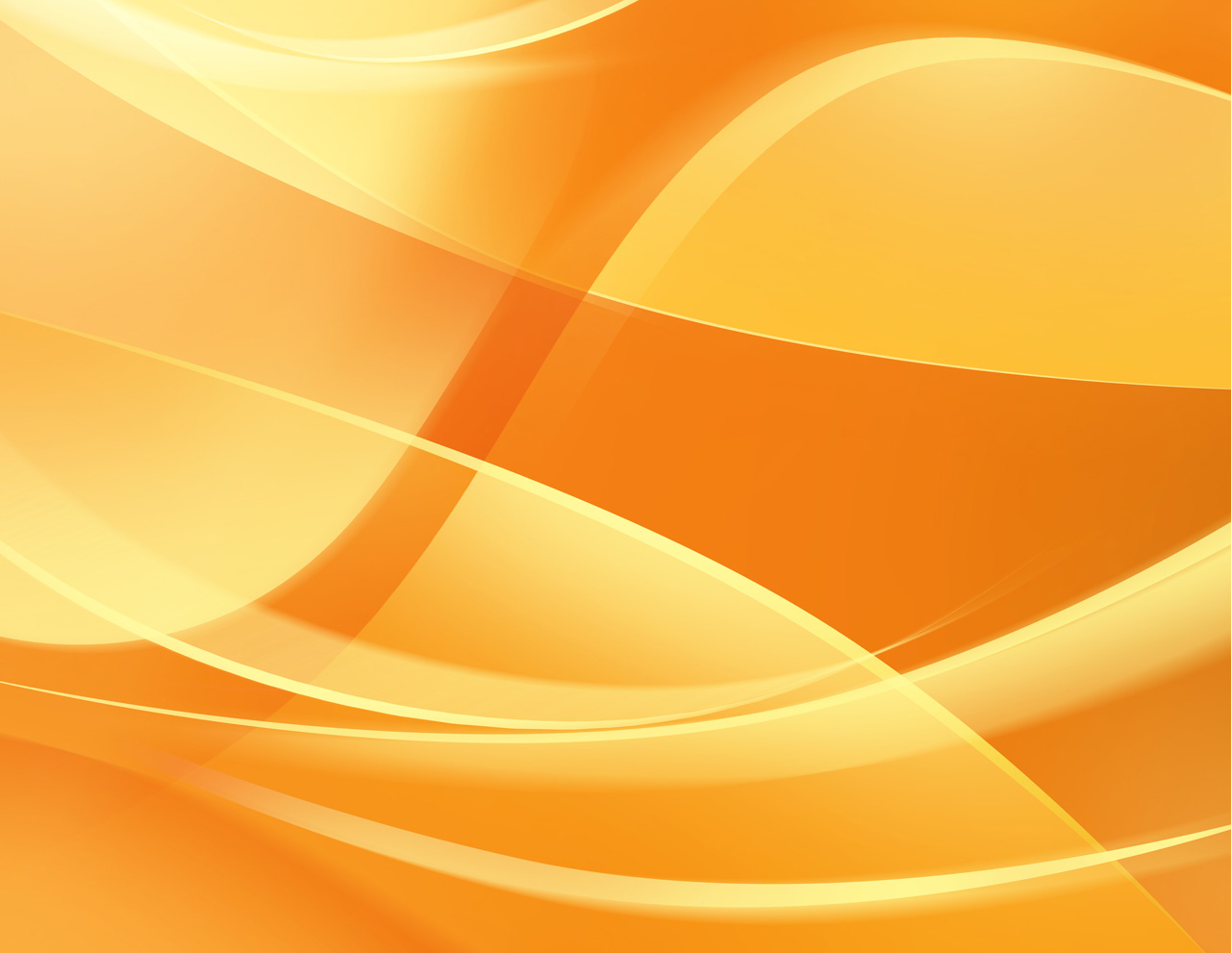 CATALYSIS AND CATALYTIC REACTION MECHANISMPART 1
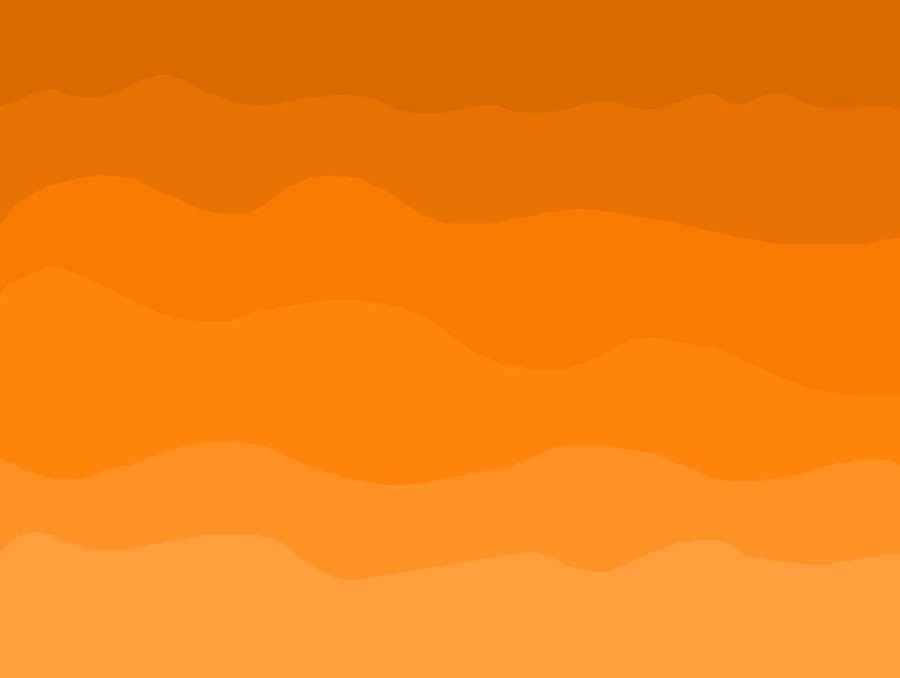 CATALYST-DEFINITION
A catalyst is a substance that affects the rate of a reaction but emerges from the process unchanged.
A catalyst usually changes a reaction rate by promoting a different molecular path ("mechanism") for the reaction.
Catalyst affect yield and selectivity
Changes only the rate of reaction; it does not affect the equlibrium.
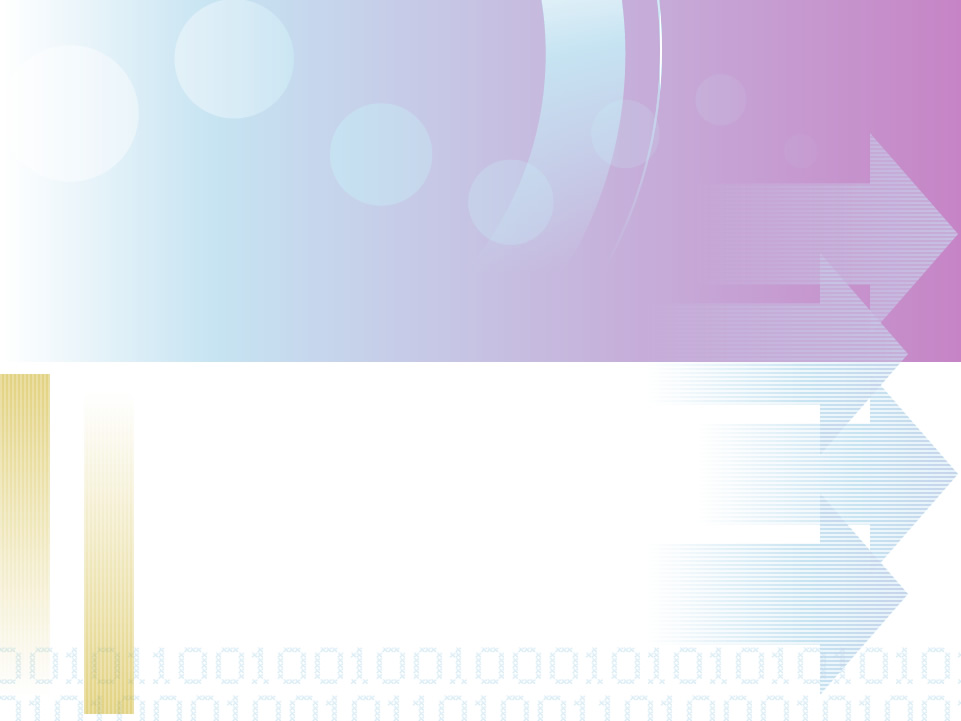 Students should be able to;
DISCUSS the steps in a heterogeneous reaction 
     (adsorption, surface reaction, and desorption)
  DESCRIBE  the rate limiting step.
  EXPLAIN different types of surface reaction (single 
     site, dual site, and Eley-Rideal)
   ANALYZE data to DEVELOP a rate law for 
      Langmuir- Hinshelwood kinetics.
ERT 208/4 REACTION ENGINEERING
SEM 2 (2009/2010)
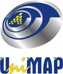 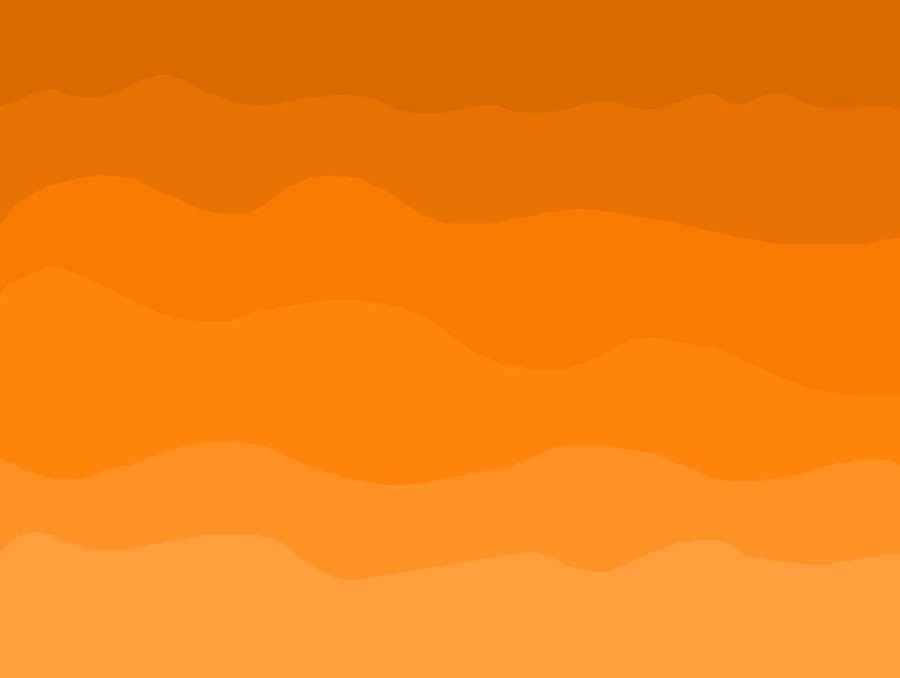 Steps in Catalytic Reaction
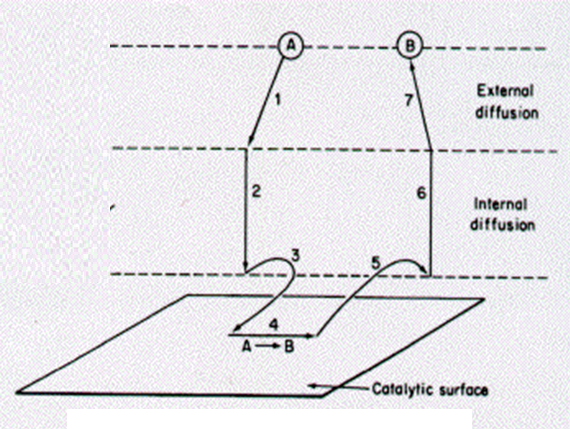 External diffusion
External diffusion
Internal diffusion
Internal diffusion
Adsorption
Desorption
Surface reaction
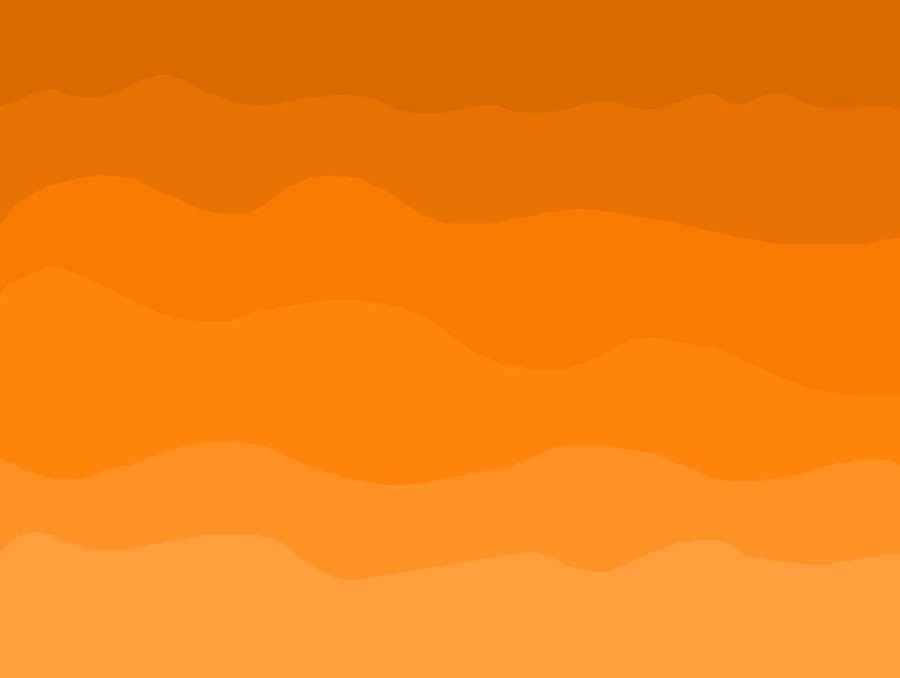 Steps in Catalytic Reaction
Mass transfer (diffusion) of the reactant from the bulk to the external transport.
Internal diffusion
Adsorption
Reaction on the surface
Desorption
Diffusion of the reactant
Mass transfer of the product
* Steps 3, 4 and 5 are MOST important
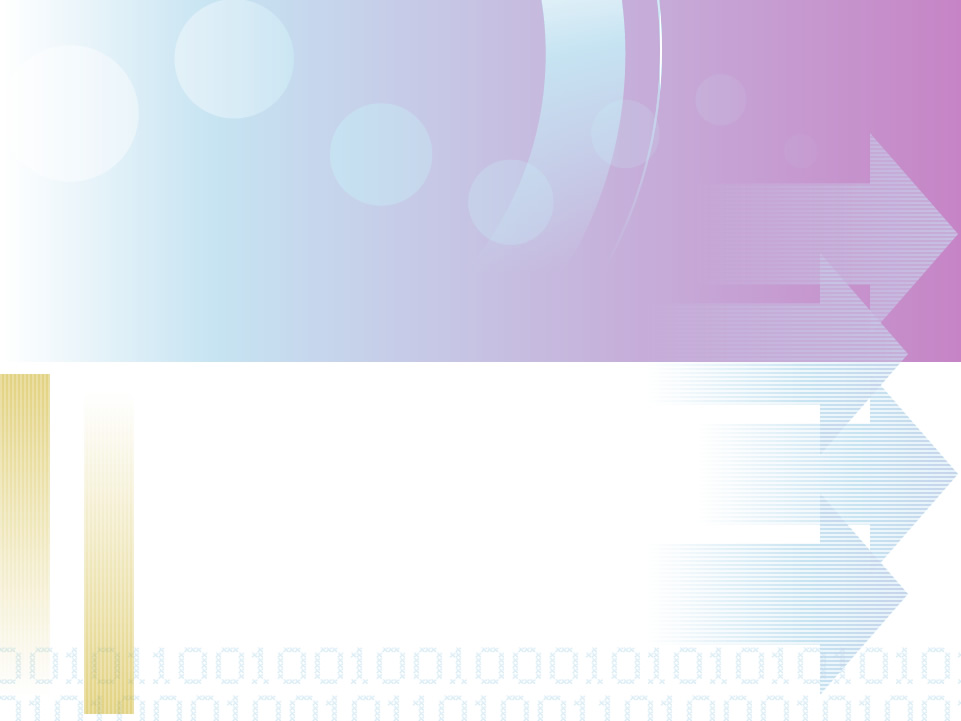 HETEROGENEOUS CATALYTIC REACTIONS
Heterogeneous catalyst works in general term;
(1)Adsorption
(2)Surface Reaction
(3)Desorption
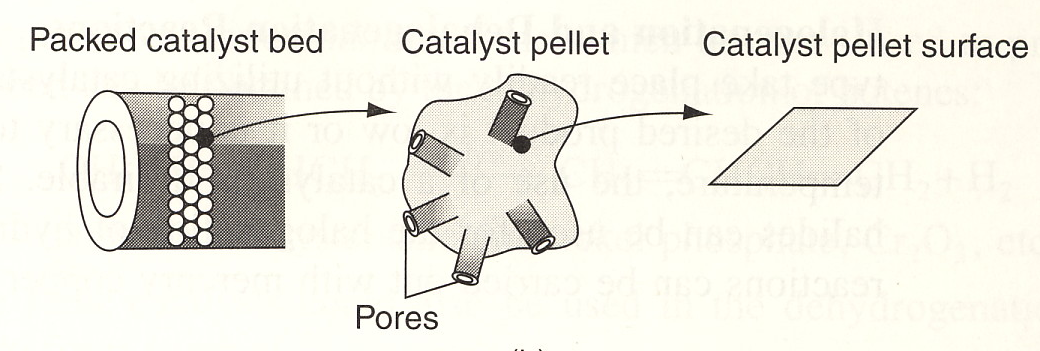 Fig 1: Schematic Diagram of Tubular Reactor Packed with Catalytic Pellets
ERT 208/4 REACTION ENGINEERING
SEM 2 (2009/2010)
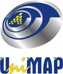 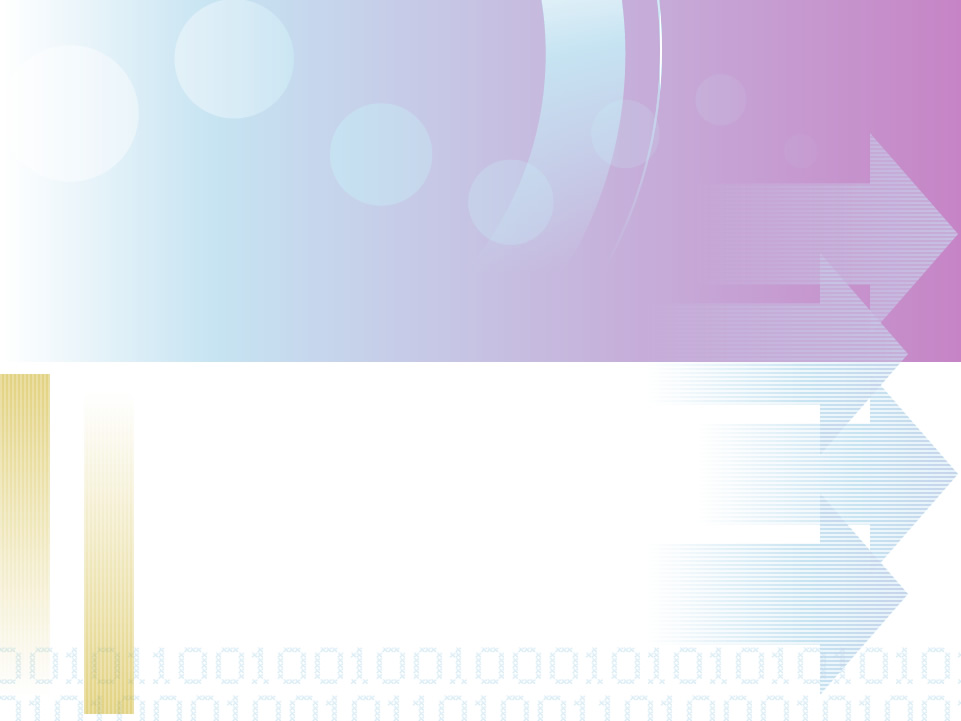 HETEROGENEOUS CATALYTIC REACTIONS…cont….
Steps in Catalytic Reaction;
Mass transfer (diffusion) of the reactant(s)(eg. Species A)
Diffusion of the reactant from the pore mouth through the catalyst pores to the immediate vicinity of the internal catalytic surface.
Adsorption of reactant A onto the catalyst surface
Reaction on the surface of the catalyst (eg; A ------B)
Desorption of the products (eg. B) from the surface
Diffusion of the products from the interior of the pellet to the pore mouth at the external surface
Mass transfer of the products from the external pellet surface to the bulk fluid.
ERT 208/4 REACTION ENGINEERING
SEM 2 (2009/2010)
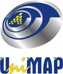 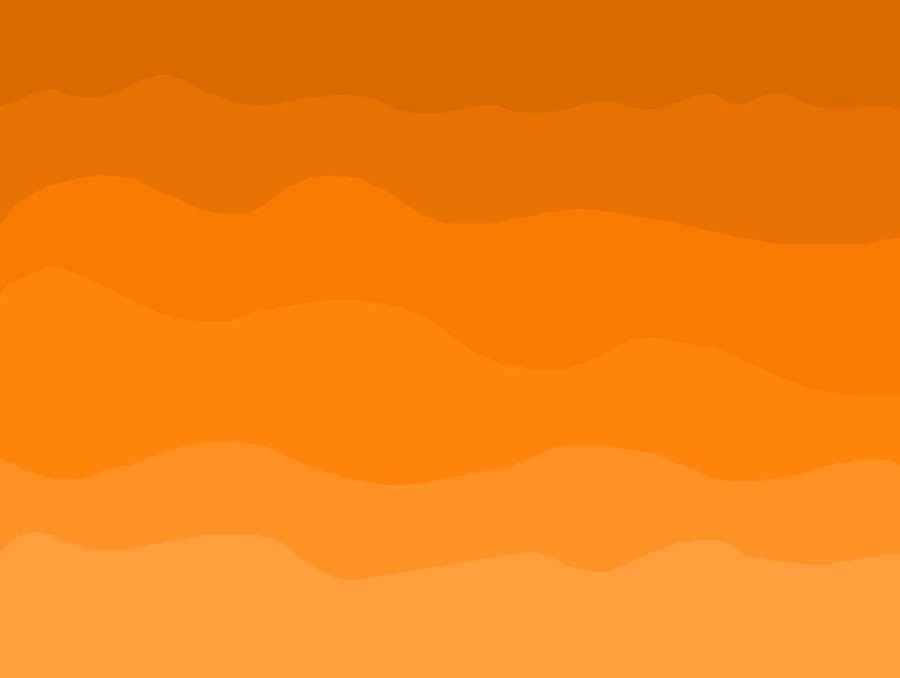 STEP 1:Difussion of the reactant from the bulk to the external transport.
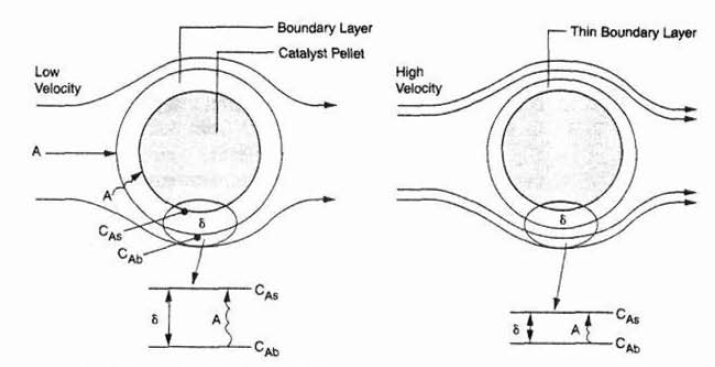 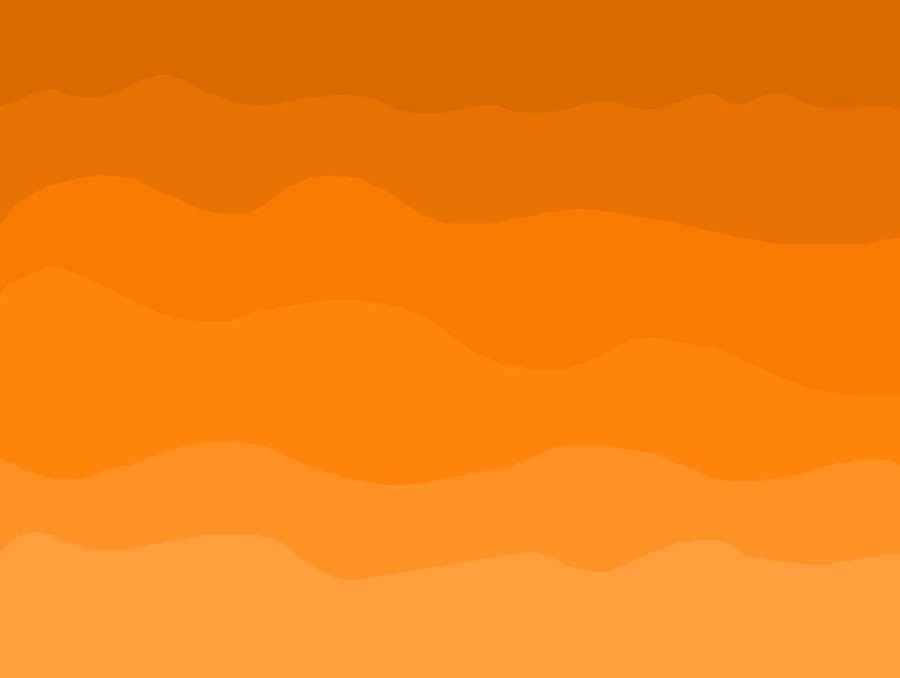 STEP 2:Internal diffusion
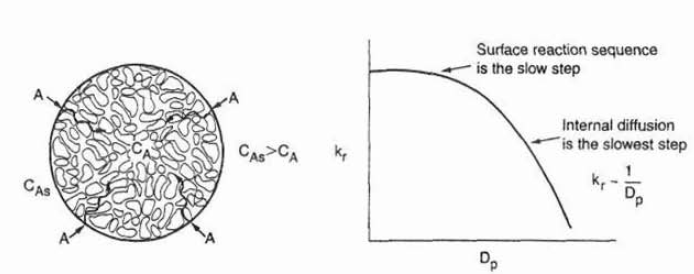 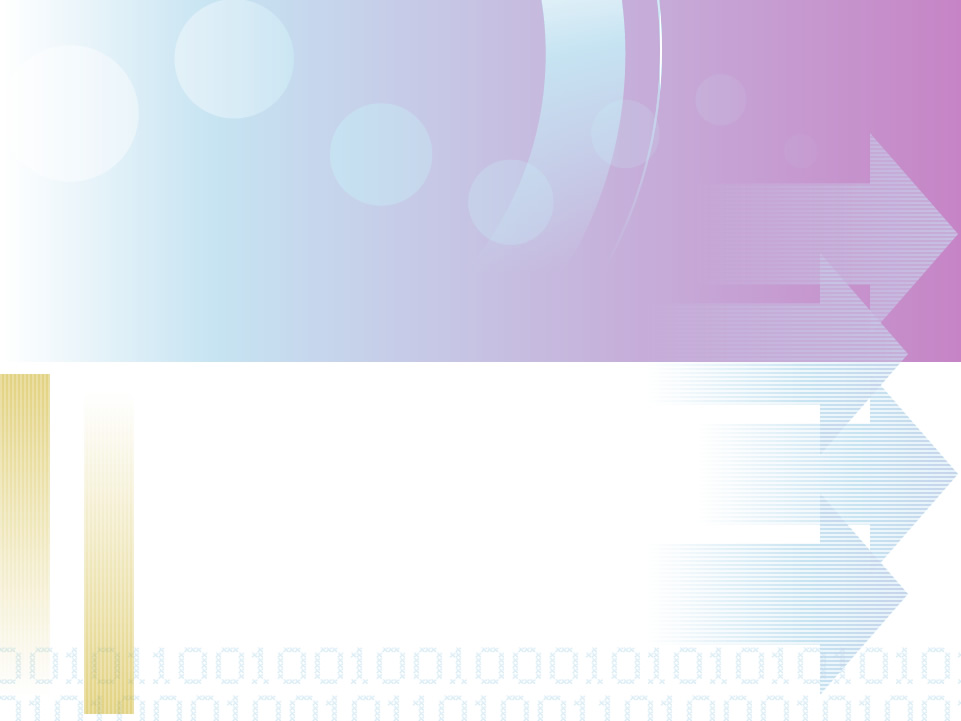 HETEROGENEOUS CATALYTIC REACTIONS…cont….
Info ;
Overall rate of reaction is equal to the rate of the slowest step in the mechanism.

If diffusion steps (1,2,6 &7) > fast than reaction steps (3,4 &5) – conc in the immediate vicinity of the active sites are indistinguishable from those in the bulk fluid.
	- the transport / diffusion steps not effect the overall rate of the reaction.

If reaction steps (3,4&5) > fast than diffusion steps;
	- mass transport does effect the reaction rate
ERT 208/4 REACTION ENGINEERING
SEM 2 (2009/2010)
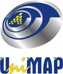 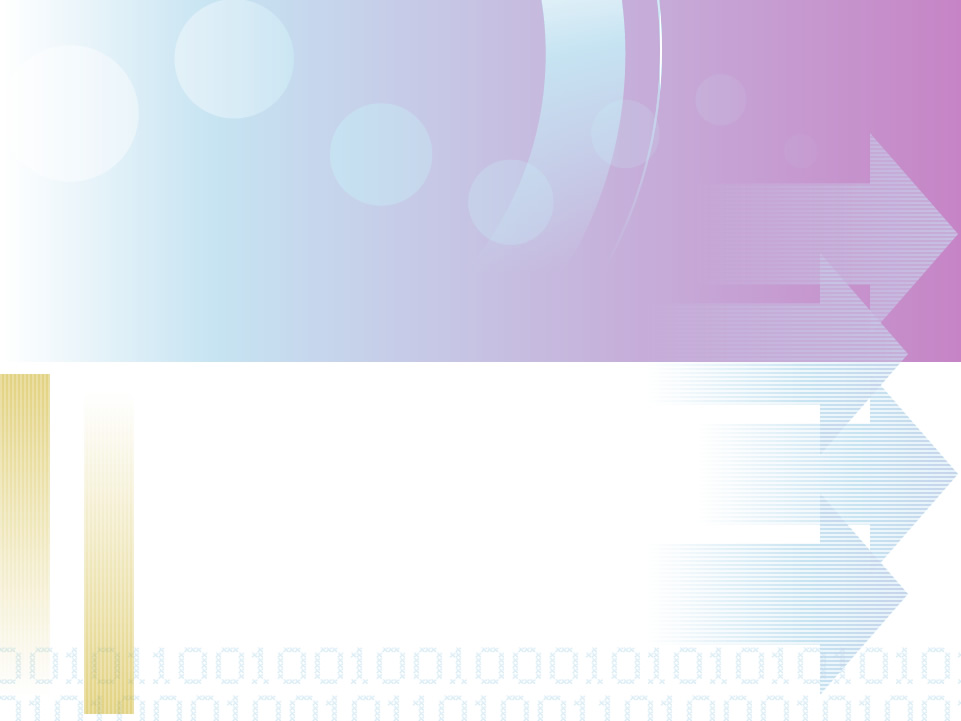 HETEROGENEOUS CATALYTIC REACTIONS…cont….
In system where diffusion from the bulk gas @ liquid to catalyst surface or to the mouths of catalyst pores effects the rate, changing the flow conditions past the catalyst should change the overall reaction rate.

For porous catalyst, diffusion within the catalyst pores may limit the rate of reaction.


The overall rate will be unaffected by external flow conditions even though diffusion effects the overall reaction rate.
ERT 208/4 REACTION ENGINEERING
SEM 2 (2009/2010)
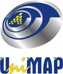 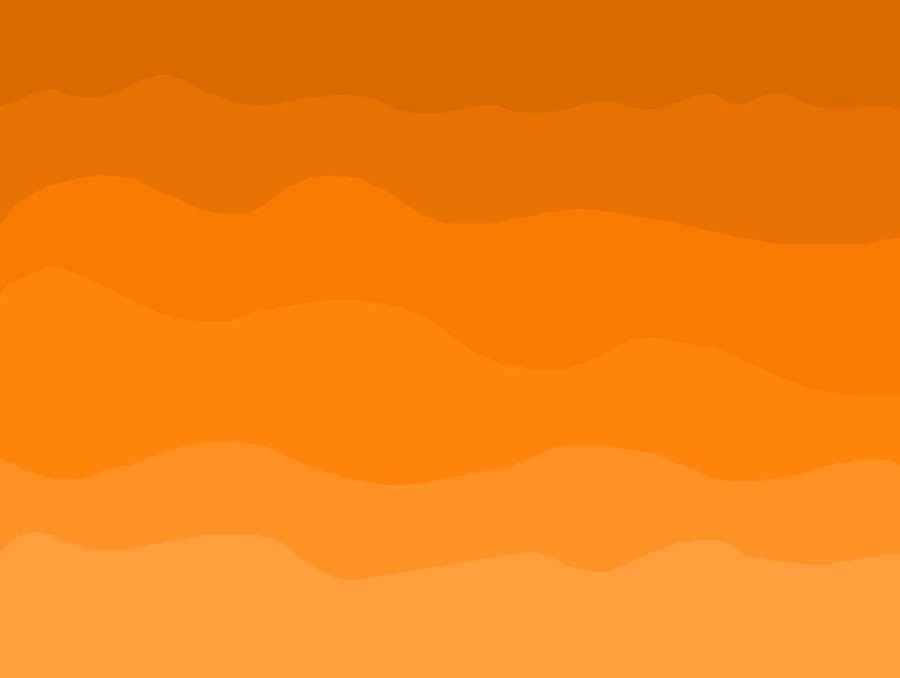 STEP 3:Adsorption Isotherms
A atom,molecule,or atomic combination
One unit of species A will be adsorbed on the site S
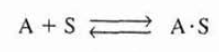 S
Active site
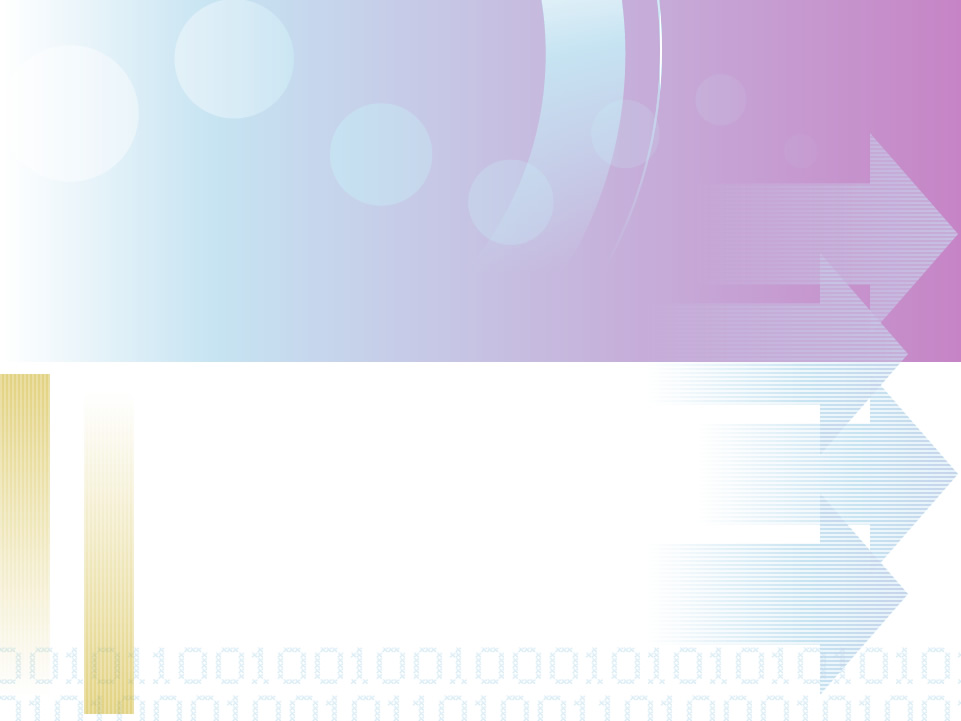 (1) ADSORPTION  ISOTHERMS
Chemisorptions is usually a necessary part of a catalytic process.
Where,
	S     = active sites (alone will donate a vacant site with no atom, 		     molecule/complex adsorp on it)
	A.S = mean one unit of “A” will be adsorbed on the site “S”.
ERT 208/4 REACTION ENGINEERING
SEM 2 (2009/2010)
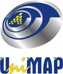 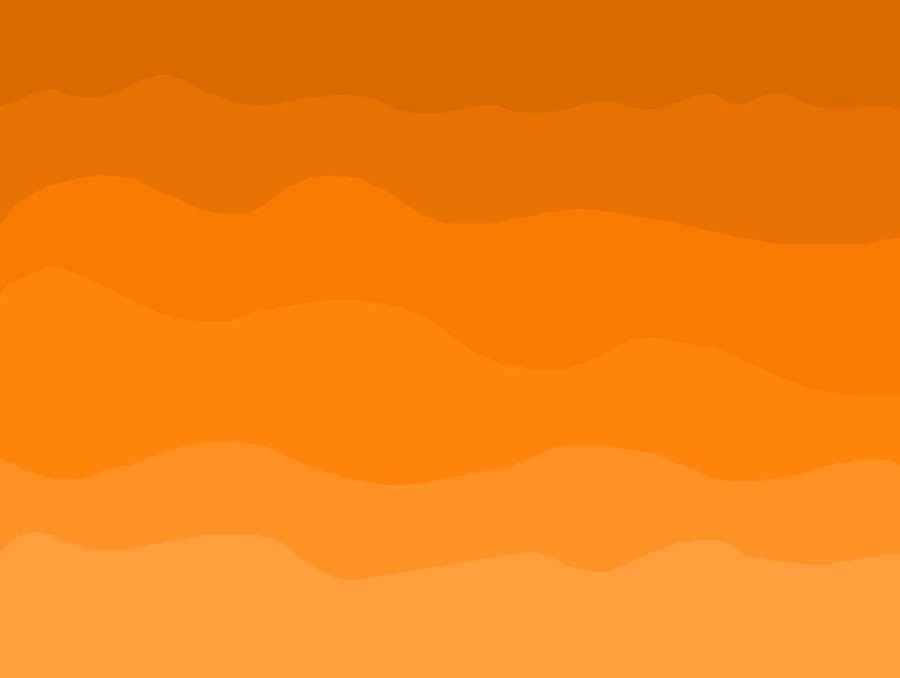 STEP 3:Adsorption Isotherms
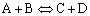 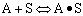 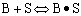 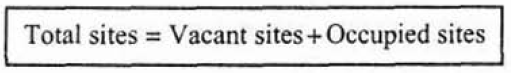 SITE BALANCE:
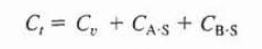 Ct =total concentration of sites
Cv= Vacant site
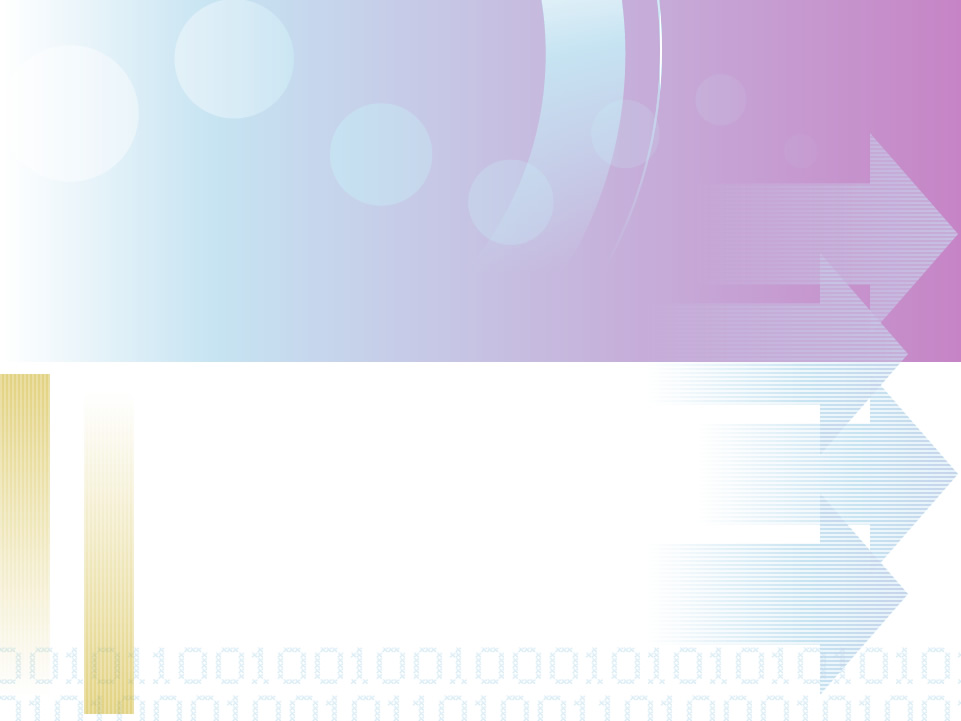 (1)ADSORPTION  ISOTHERMS…continue…
Steps to Describe Isotherm??
		
Proposed model system
Isotherm model is compared with the experimental data shown on the curve.
If model predicted the curve (agree with exp)-the model reasonably describe what is occurring physically in the real system.
ERT 208/4 REACTION ENGINEERING
SEM 2 (2009/2010)
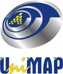 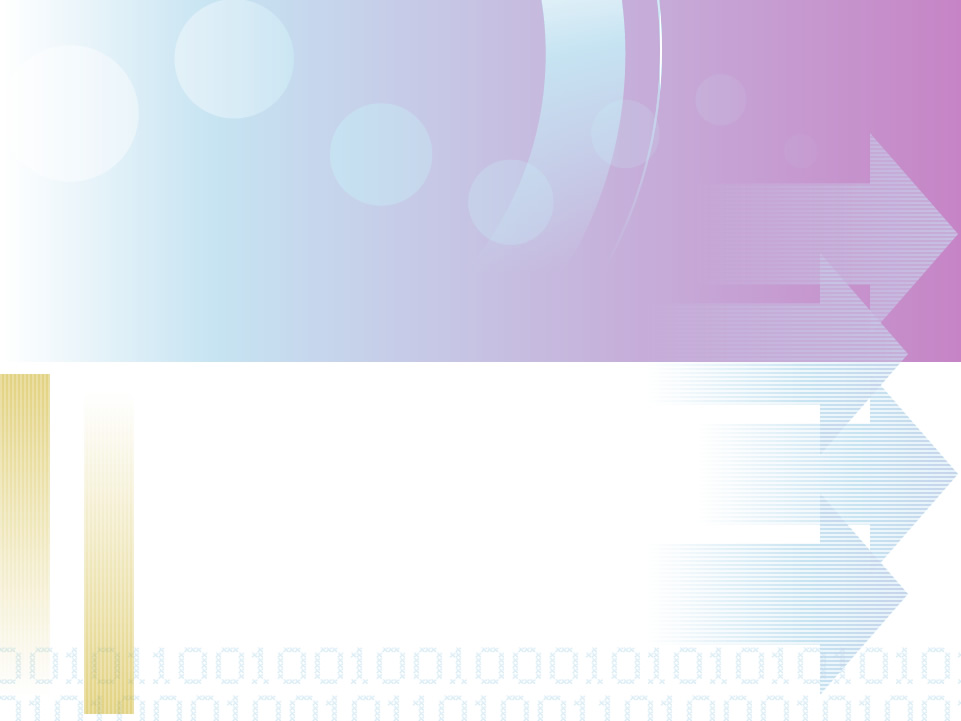 (1)ADSORPTION  ISOTHERMS…continue…
Example: 
                 Adsorption of Carbon Monoxide   
                             on Metal
		

1st Step: Proposed model system 

      – 2 model proposed:
	a)As molecule (nondissosiated) - CO
	b) As atom (dissociative) - C and O
ERT 208/4 REACTION ENGINEERING
SEM 2 (2009/2010)
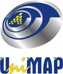 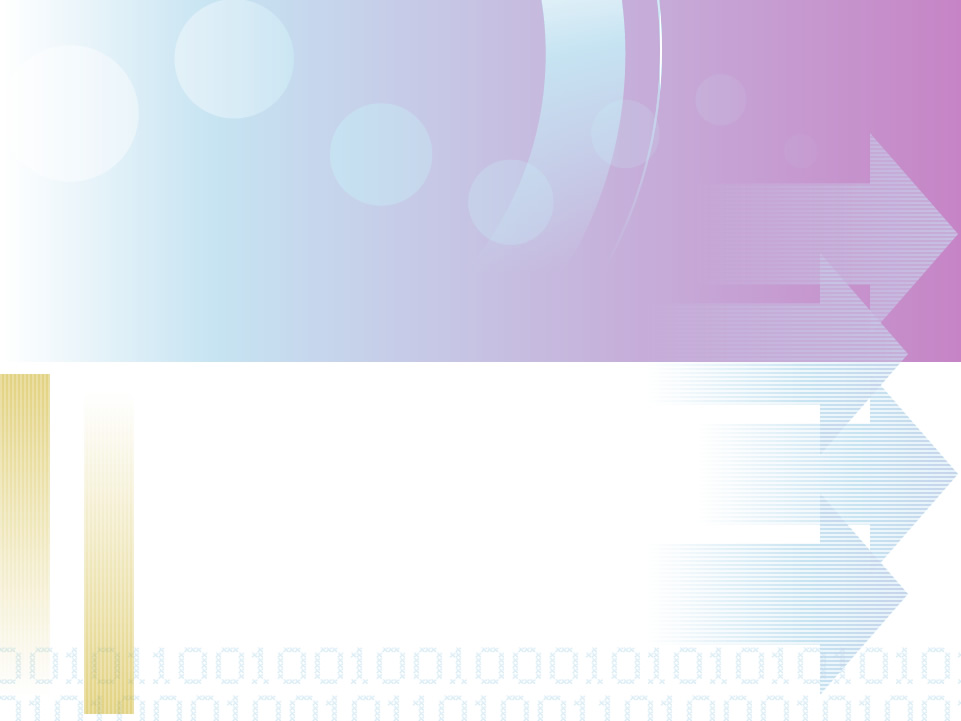 (1)ADSORPTION  ISOTHERMS…continue…
MODEL 1: As molecule (nondissosiated) – CO
                    (MOLECULAR   ADSORPTION)
Rate of adsorption: 

Rate of desorption:

Net rate of adsorption:
ERT 208/4 REACTION ENGINEERING
SEM 2 (2009/2010)
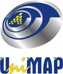 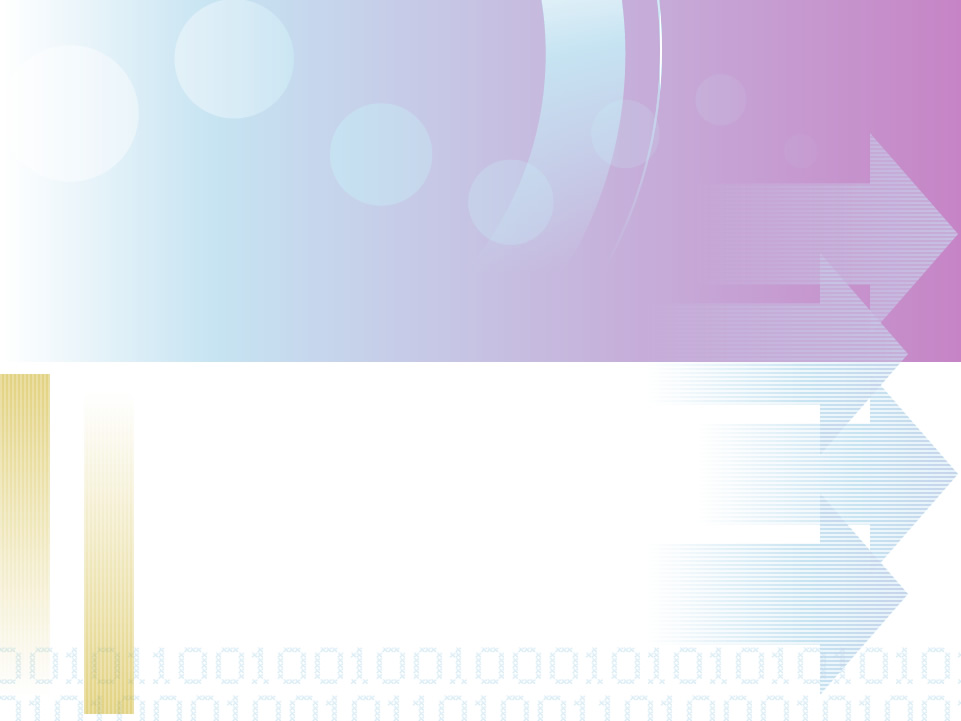 (1)ADSORPTION  ISOTHERMS…continue…
The rate of attachment (adsorption):
Rate of  adsorption for “CO” molecules to the surface directly proportional ;
to no. of collision that these molecules will make with the surface per second.
To the product of partial pressure of “CO” & conc of vacant sites.
The rate of detachment (desorption):
Rate of  detachment for “CO” molecules to the surface directly proportional ;
Conc of sites occupied by molecules, CCO.S
ERT 208/4 REACTION ENGINEERING
SEM 2 (2009/2010)
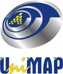 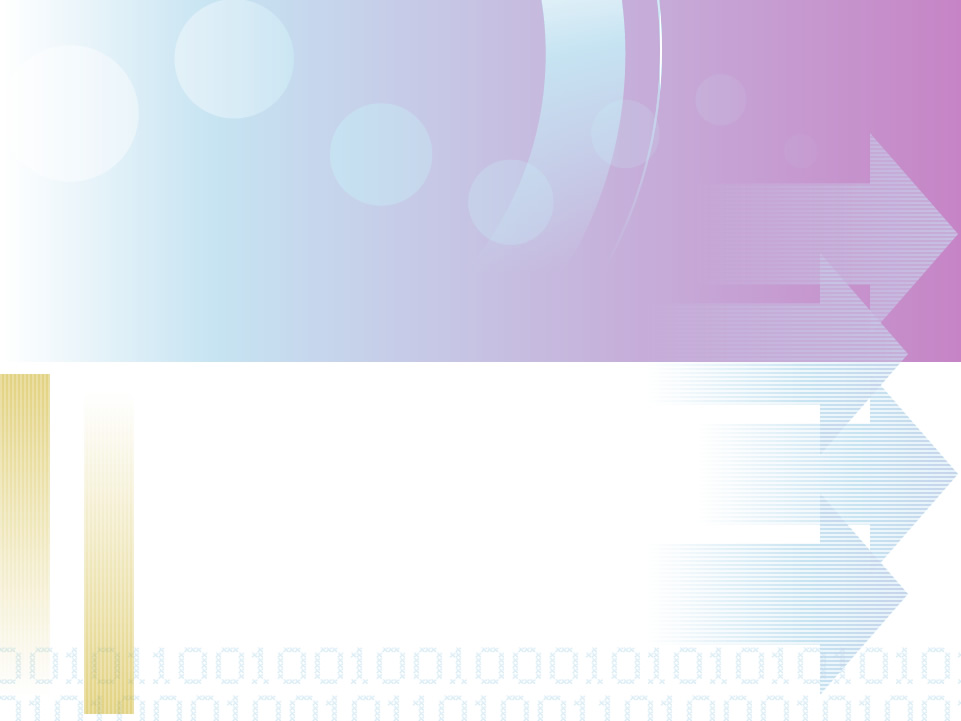 (1)ADSORPTION  ISOTHERMS…continue…
Because of CO is the only material adsorbed on the catalyst, the site balance gives;
At equilibrium;
ERT 208/4 REACTION ENGINEERING
SEM 2 (2009/2010)
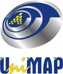 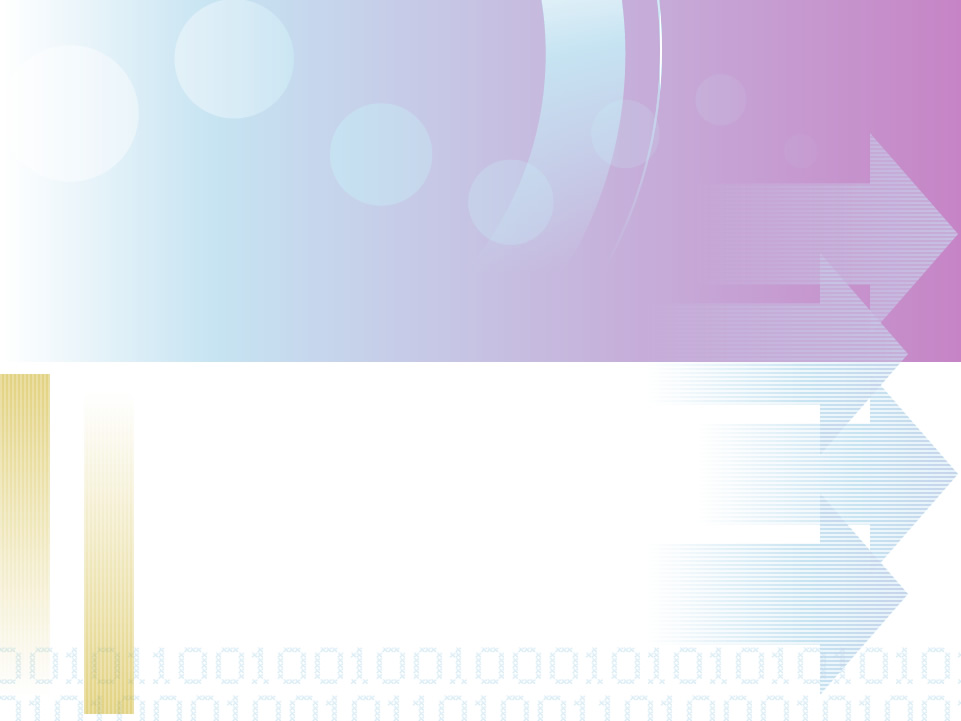 (1) ADSORPTION  ISOTHERMS…continue…
(1)
(2)
(1) In (2);
ERT 208/4 REACTION ENGINEERING
SEM 2 (2009/2010)
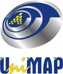 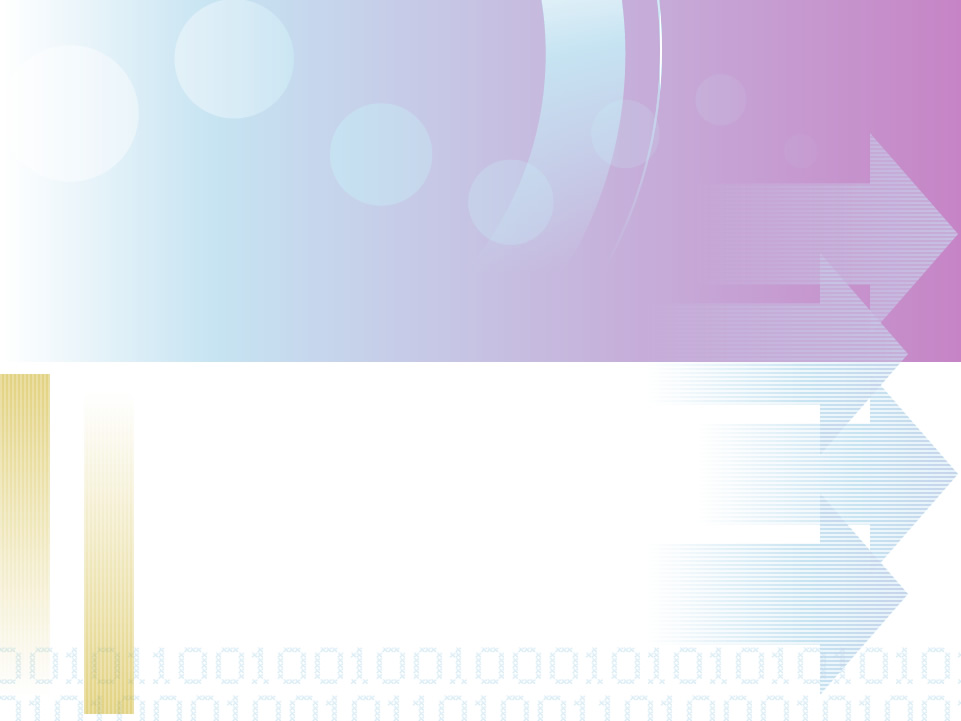 (1) ADSORPTION  ISOTHERMS…continue…
MODEL 2: As atom (dissosiated) – C and O
                    (ATOM  ADSORPTION)
Rate of adsorption: 

Rate of desorption:

Net rate of adsorption:
ERT 208/4 REACTION ENGINEERING
SEM 2 (2009/2010)
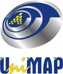 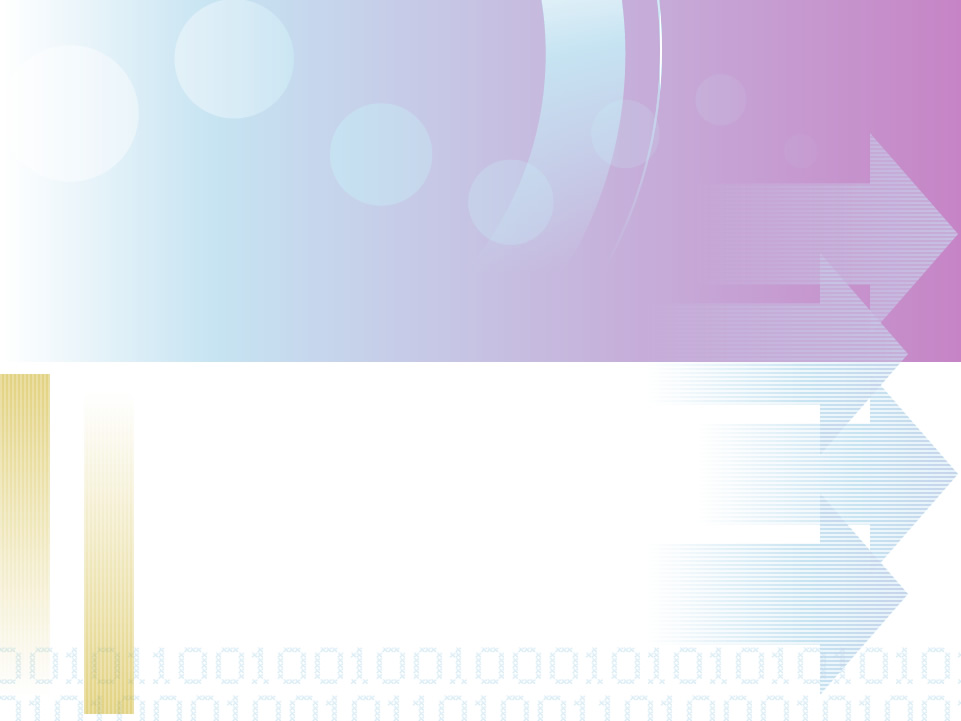 (1) ADSORPTION  ISOTHERMS…continue…
The rate of attachment (adsorption):
Rate of  adsorption for “C and O” atoms to the surface directly proportional ;
Pressure of CO in the system cz this rate governs the no. of gaseous collision with the surface
2 adjacent  vacant site are required (C.S and O.S)
2 vacant site occuring adjacent to one another is proportional to square of conc of vacant sites.
To the product of CO partial pressure & square of vacant
The rate of detachment (desorption):
Rate of  detachment for “C and O” atoms to the surface directly proportional ; 
2 occupied sites must be adjacent
To the product of occupied site conc (C.S and O.S)
ERT 208/4 REACTION ENGINEERING
SEM 2 (2009/2010)
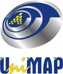 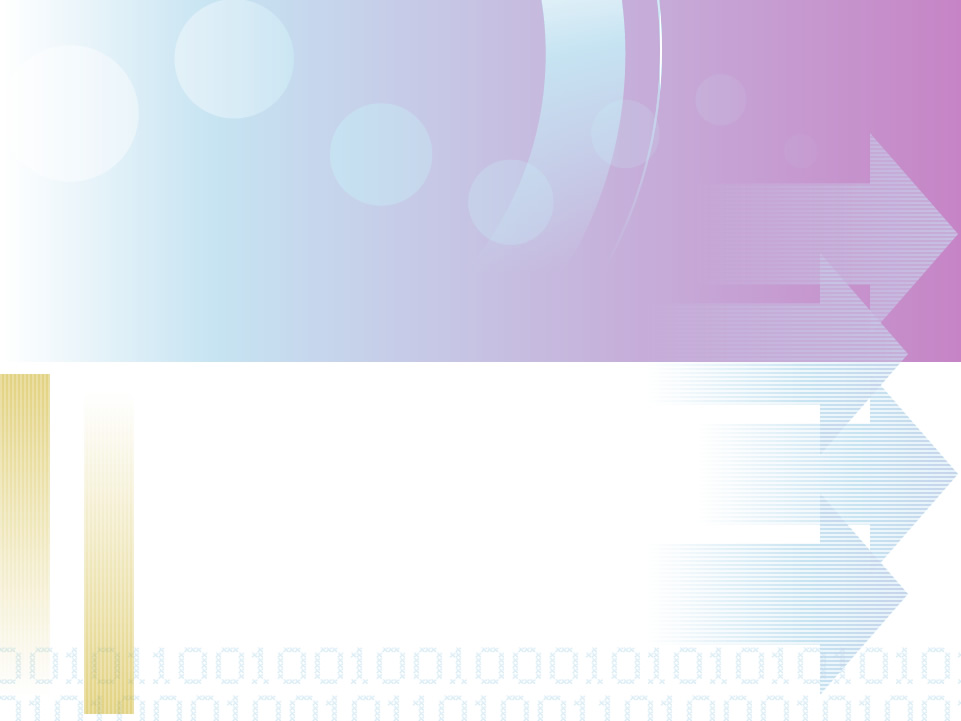 (1) ADSORPTION  ISOTHERMS…continue…
Is adsorption equilibrium constant
ERT 208/4 REACTION ENGINEERING
SEM 2 (2009/2010)
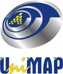 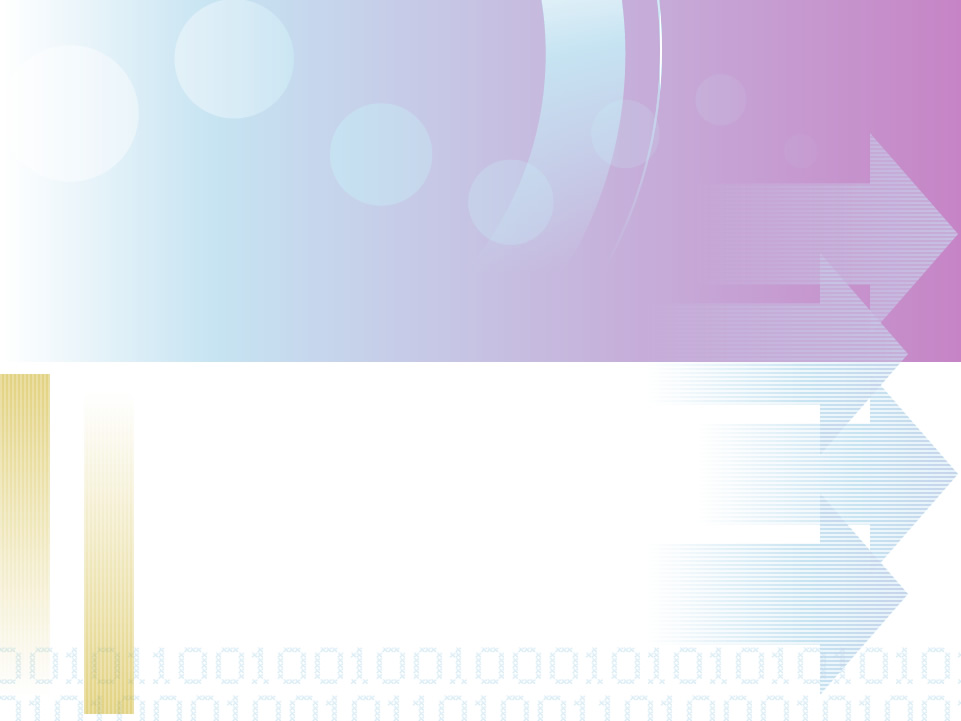 (1) ADSORPTION  ISOTHERMS…continue…
Because of C and O is the only material adsorbed on the catalyst, the site balance gives;
At equilibrium;
ERT 208/4 REACTION ENGINEERING
SEM 2 (2009/2010)
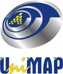 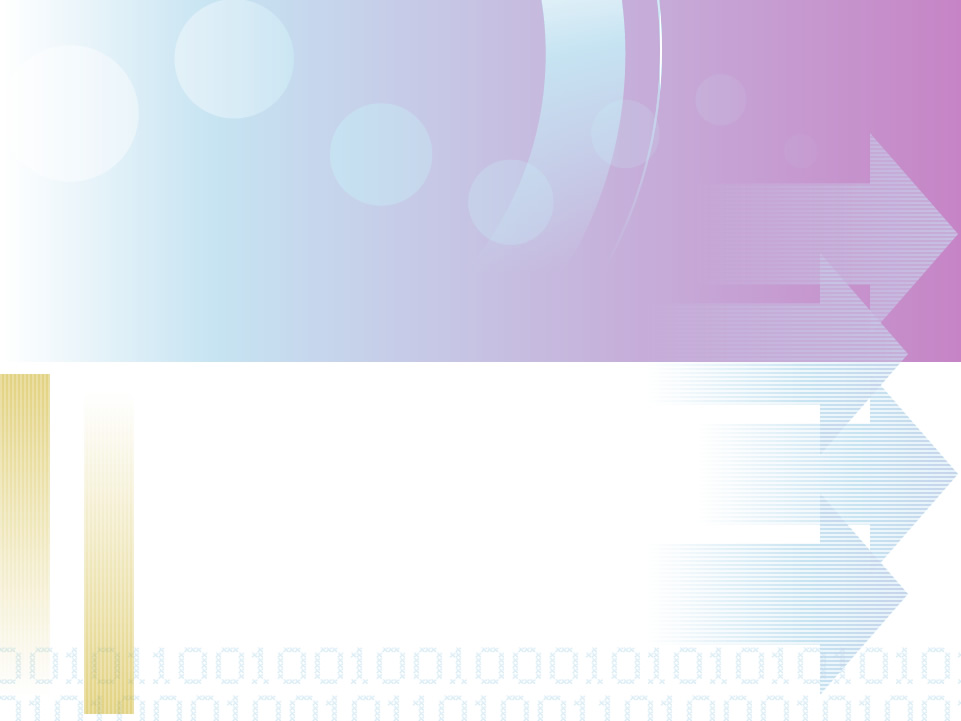 (1) ADSORPTION  ISOTHERMS…continue…
From,
For                            ;
ERT 208/4 REACTION ENGINEERING
SEM 2 (2009/2010)
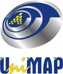 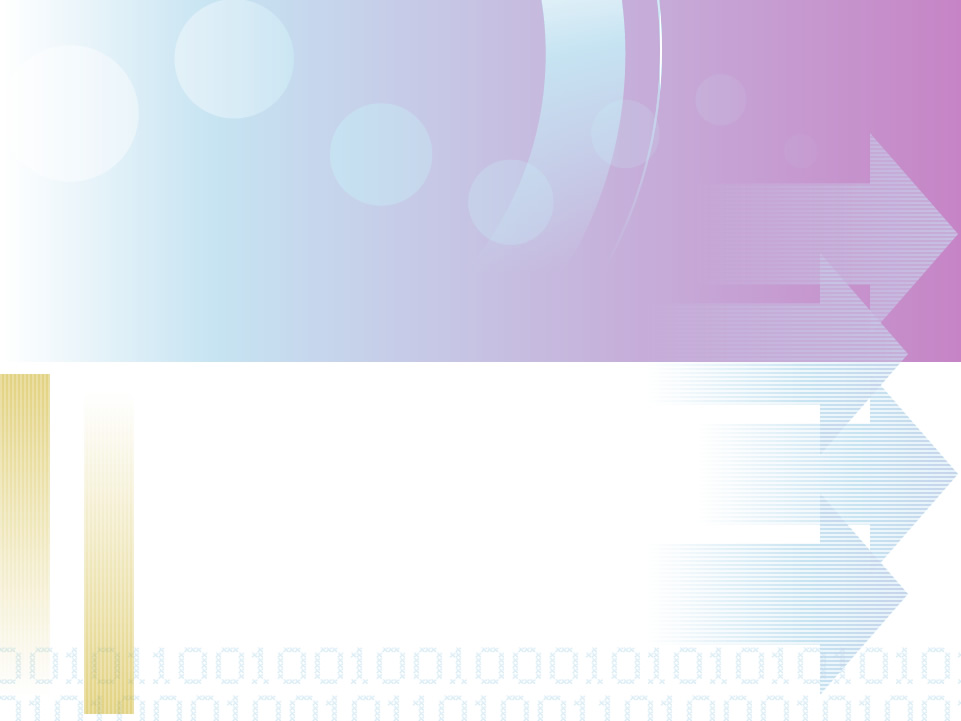 (1) ADSORPTION  ISOTHERMS…continue…
From site balance,
Substitute                                                    in site balance;
Solving for Cv;
ERT 208/4 REACTION ENGINEERING
SEM 2 (2009/2010)
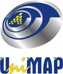 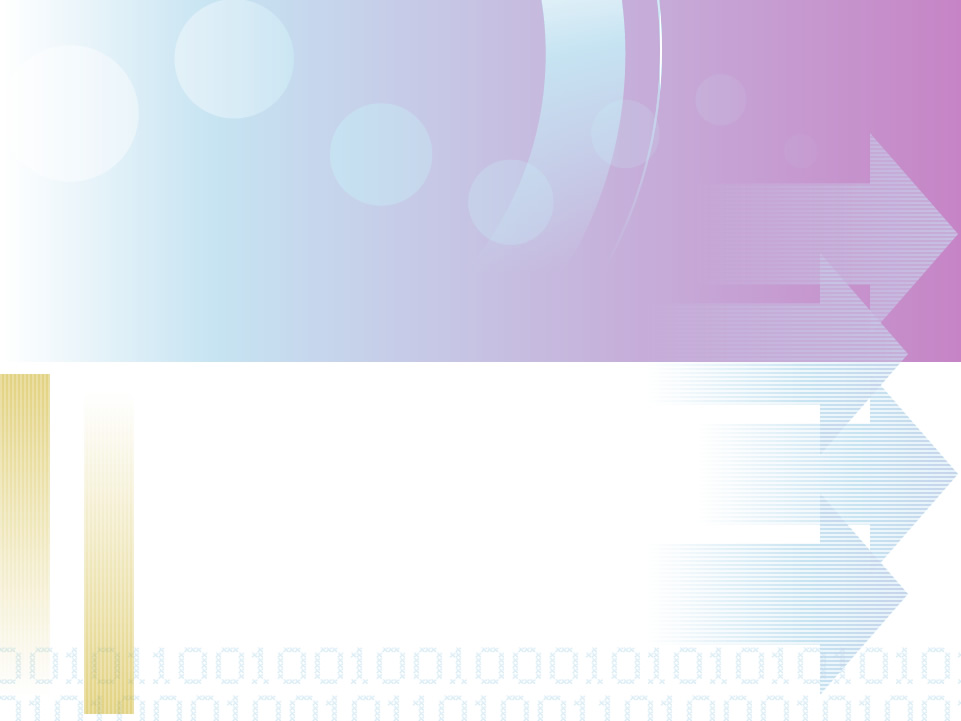 (1) ADSORPTION  ISOTHERMS…continue…
From;
and
Solving for Co.s ;
ERT 208/4 REACTION ENGINEERING
SEM 2 (2009/2010)
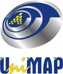 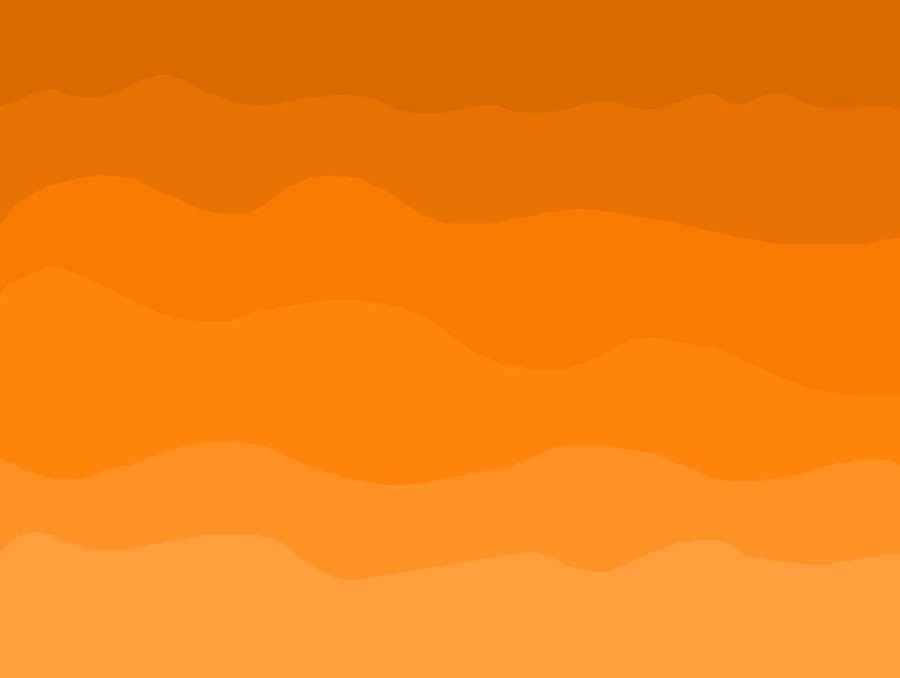 STEP 3:Adsorption Isotherms
MODEL 2
DISSOCIATIVE ADSORPTION
CO is adsorbed as C and O
MODEL 1
MOLECULAR
(NONDISSOCIATED ADSORPTION)
CO is adsorbed as molecules CO
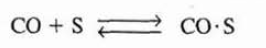 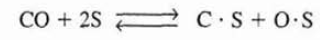 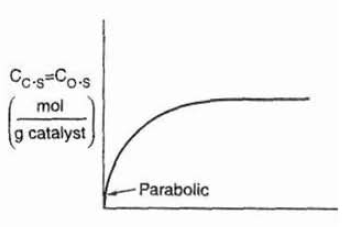 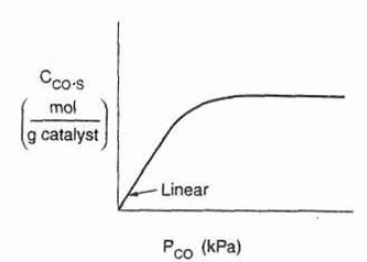 LANGMUIR ISOTHERM
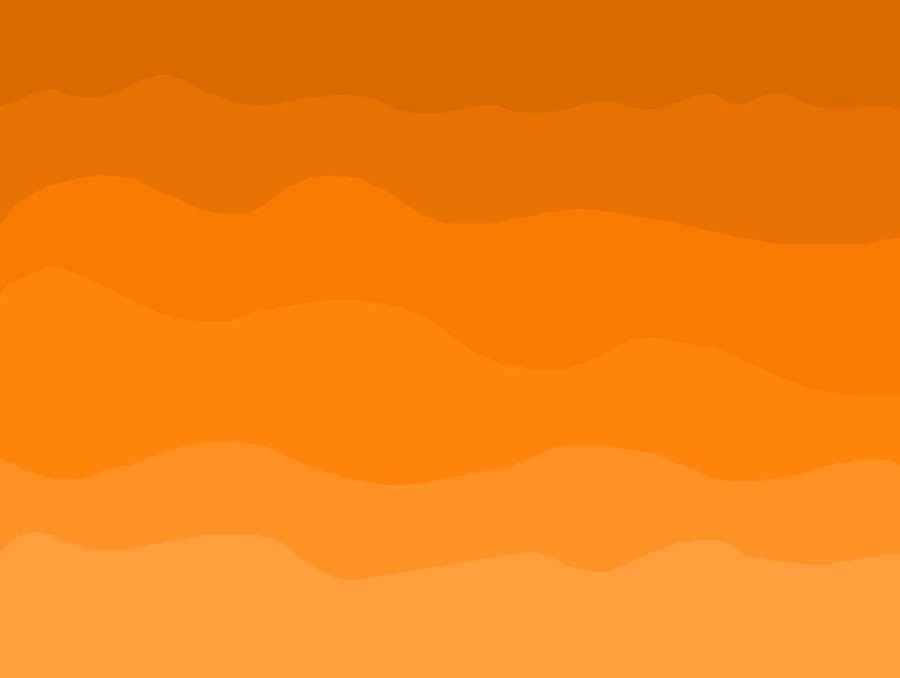 STEP 4:SURFACE REACTION
SINGLE SITE

DUAL SITE


ELEY-RIDEAL
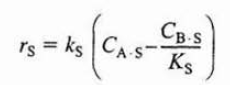 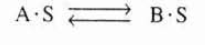 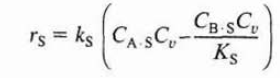 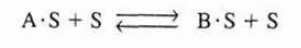 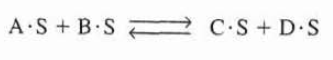 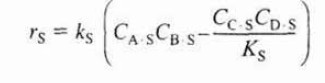 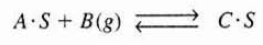 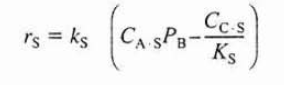 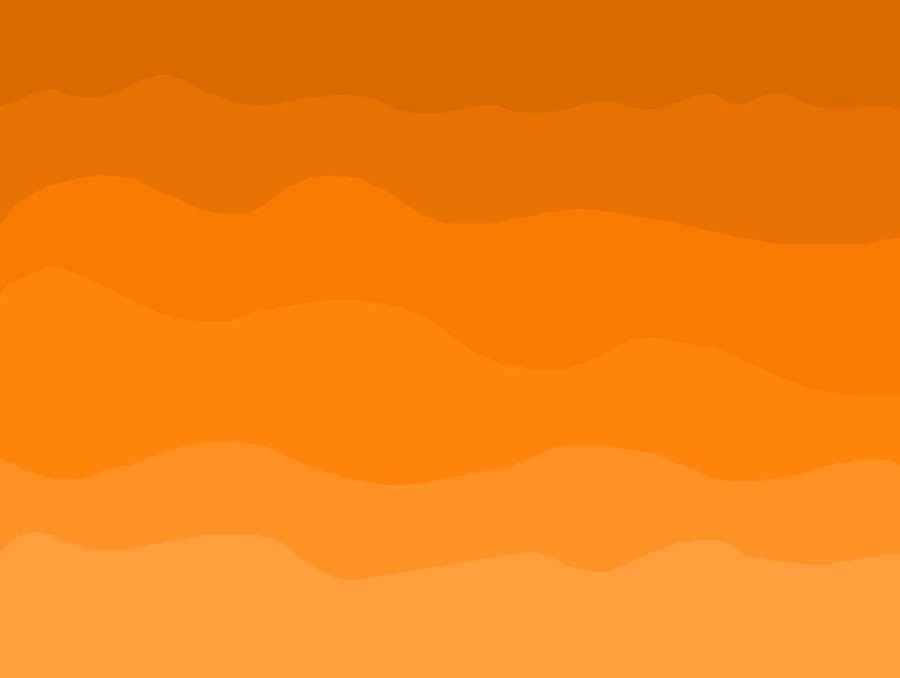 STEP 5:DESORPTION
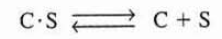 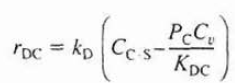 The rate of desorption of C
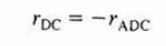 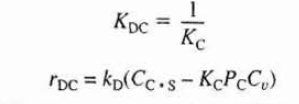 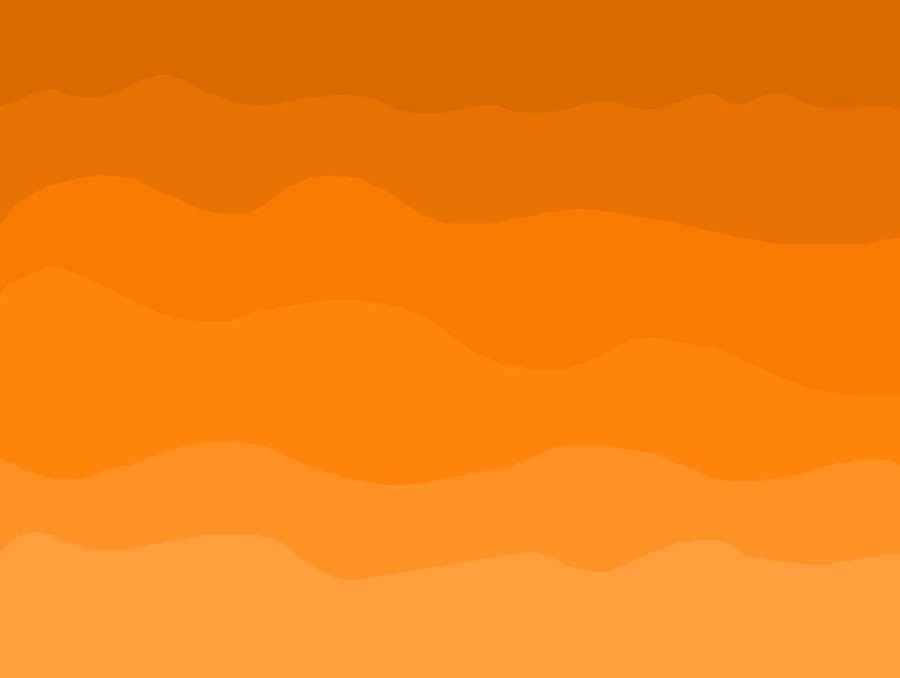 The Rate-Limiting Step
When heterogeneous reactions are carried out at steady state. The rates of each of the three reaction steps in series (adsorption, surface reaction and desorption) are equal to one another:
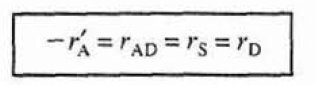 One particular step in the series is usually found to be rate-limiting or rate-controlling.
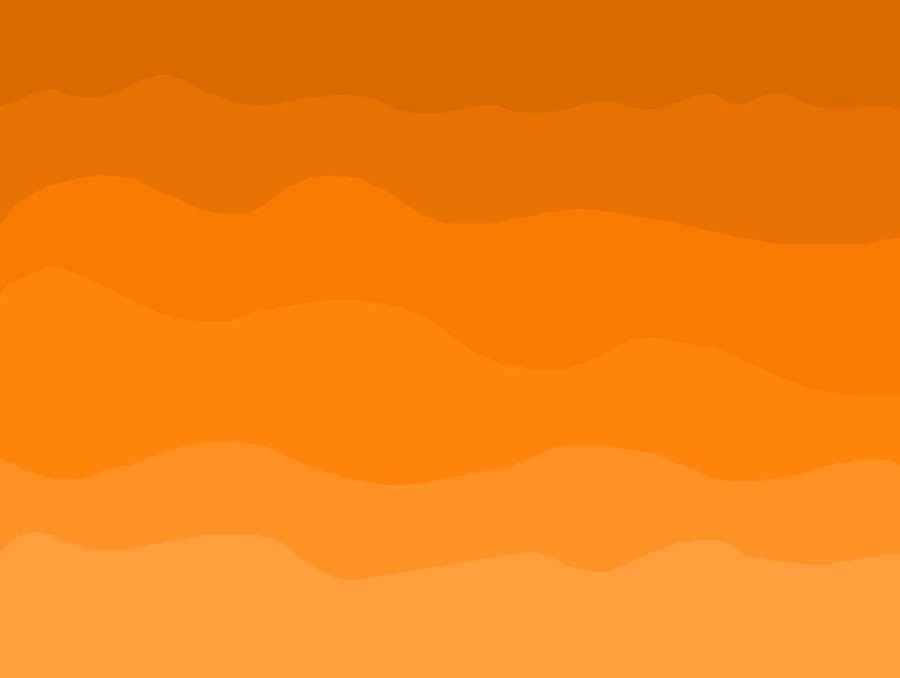 ALGORITHM FOR DETERMINING RXN MECHANISM AND RATE LIMITING STEP
Select a mechanism
Assume a rate limiting step:
Choose the surface rxn first
Find the expression for concentration of adsorbed species.
Write a site balance
Derive the rate law
Compare with data
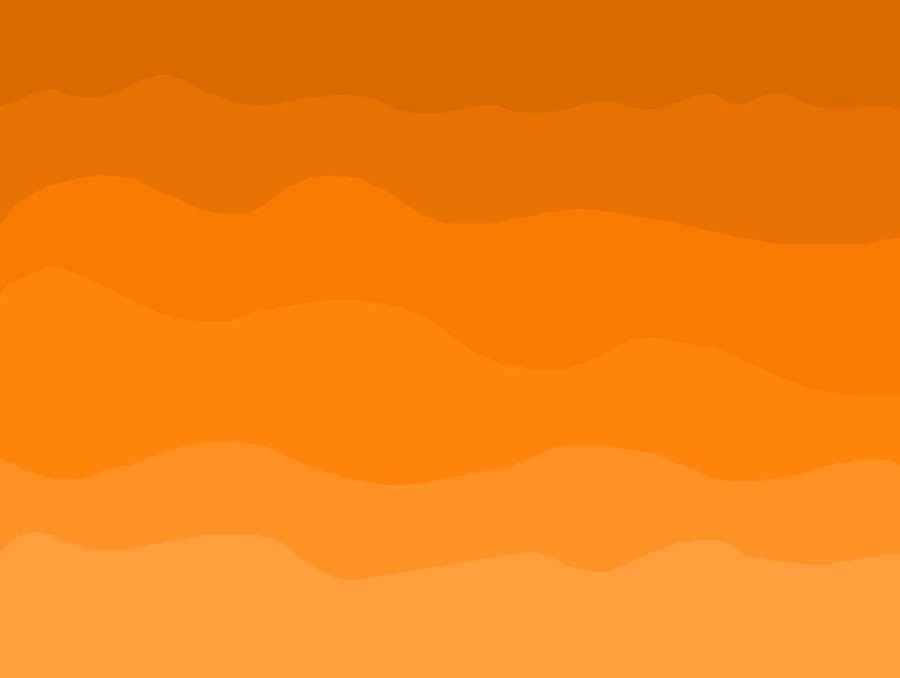 Synthesizing Rate law, Mechanism and Rate Limiting step
EXAMPLE: Cumene decomposition
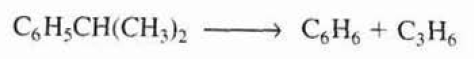 CUMENE (C)
BENZENE (B) + PROPYLENE (P)
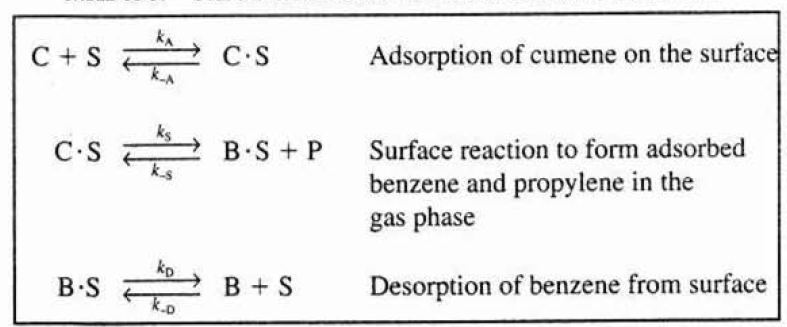 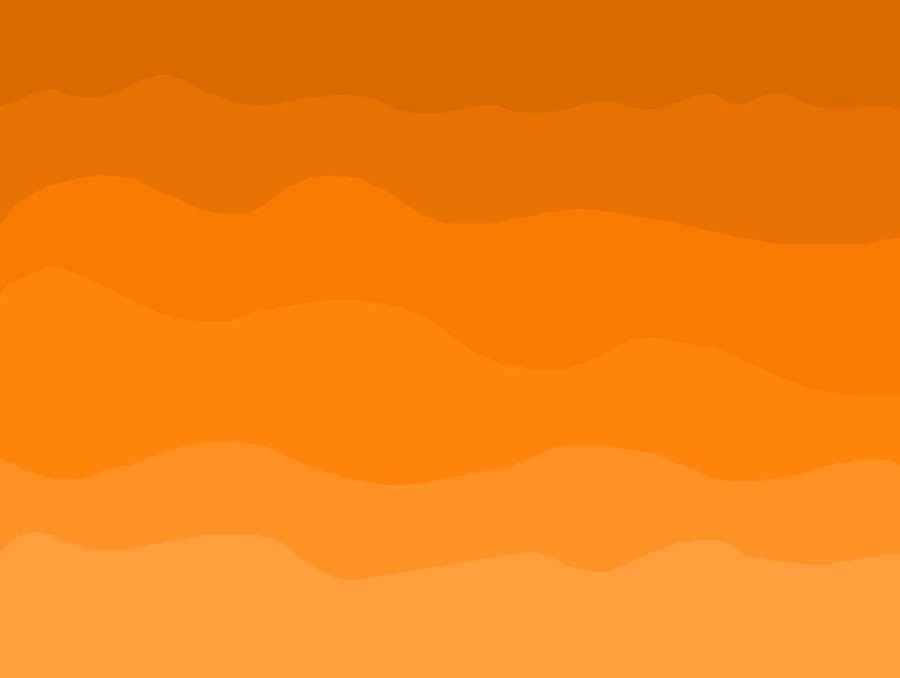 EXERCISE 1
Synthesize the rate law for each mechanism;
ADSORPTION
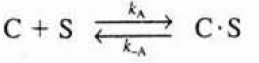 SURFACE REACTION
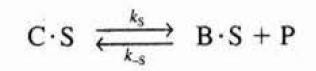 DESORPTION
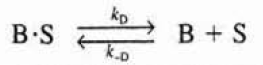 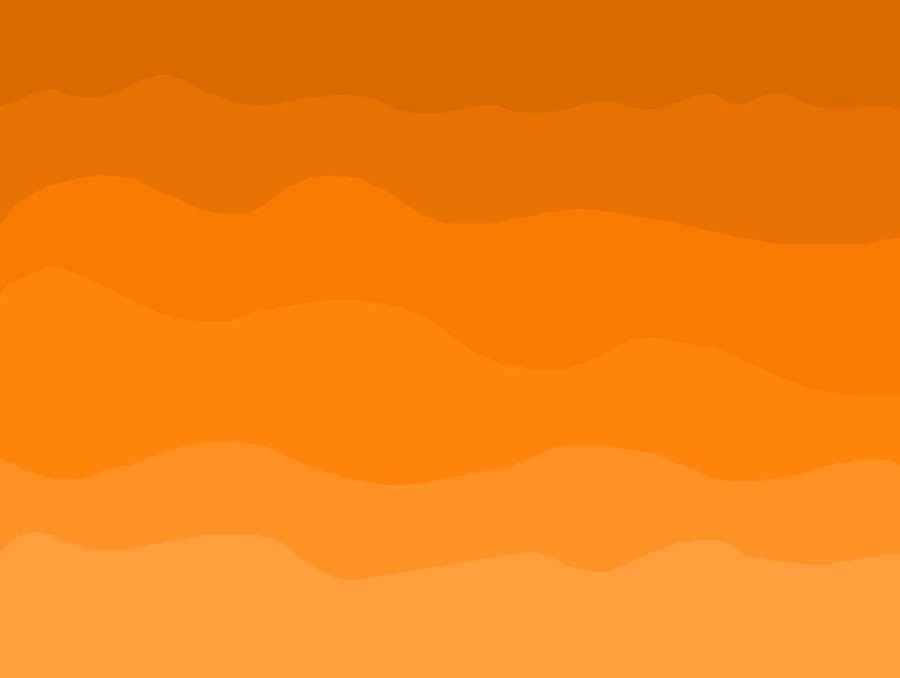 Rate law
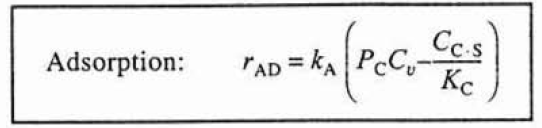 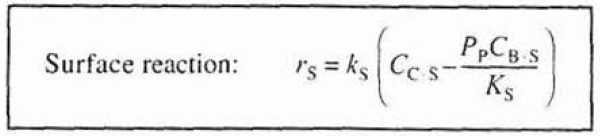 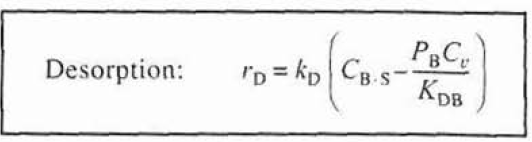 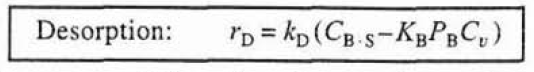 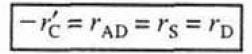 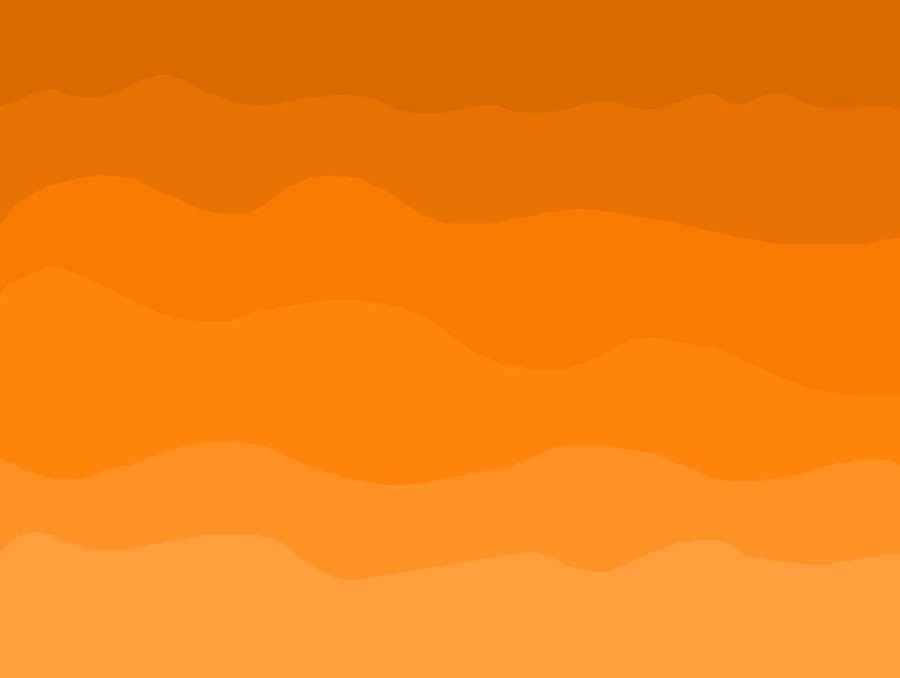 Is the Adsorption of Cumene Rate-Limiting?
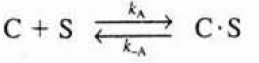 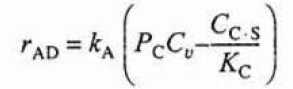 Rate of adsorption;
Assume adsorption is rate-limiting, thus;
kA is small and ks and kD are large
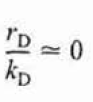 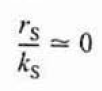 The ratio very small ~approximately zero;
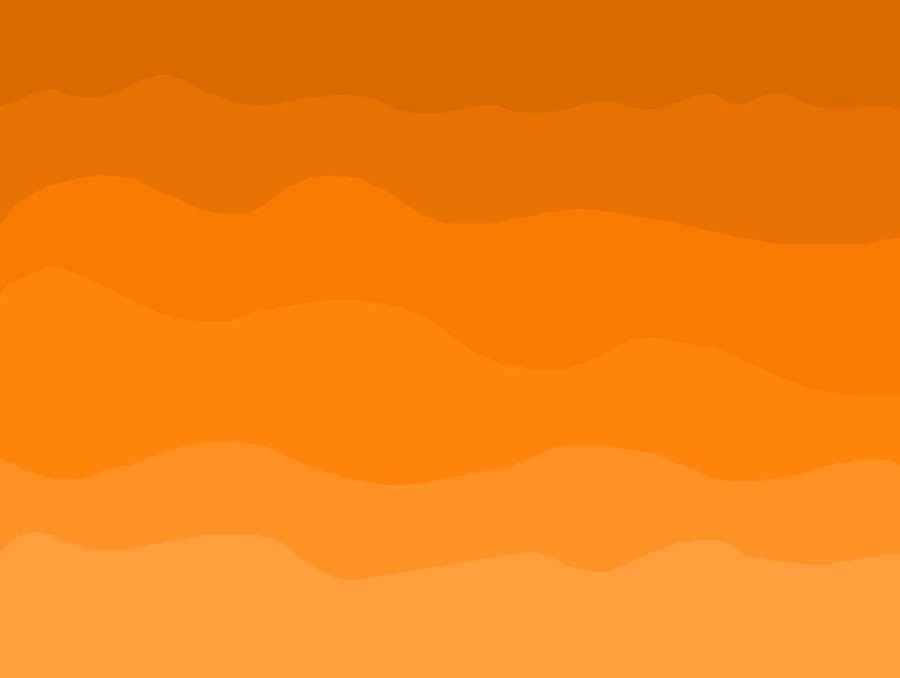 Surface reaction
Desorption
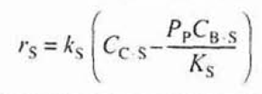 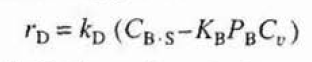 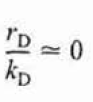 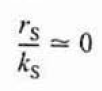 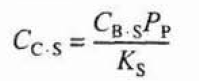 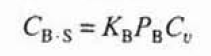 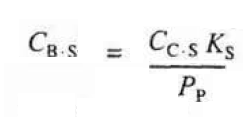 Rearrange;
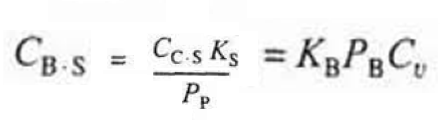 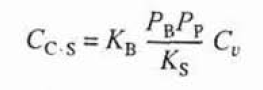 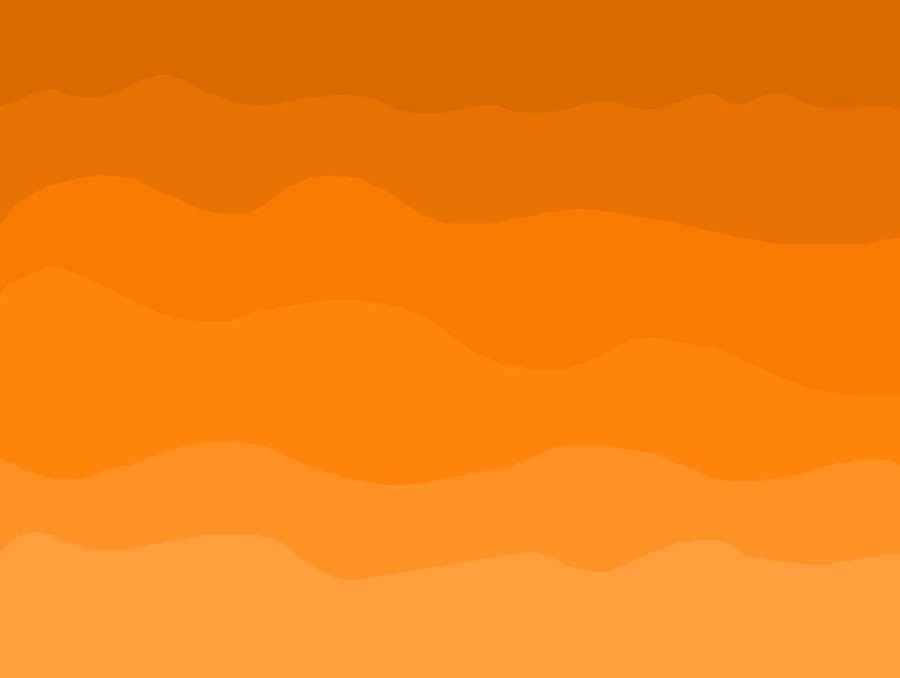 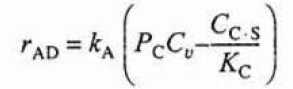 Rate of Adsorption;
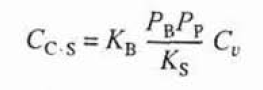 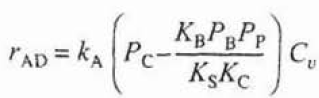 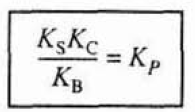 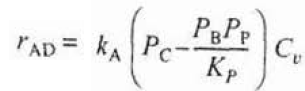 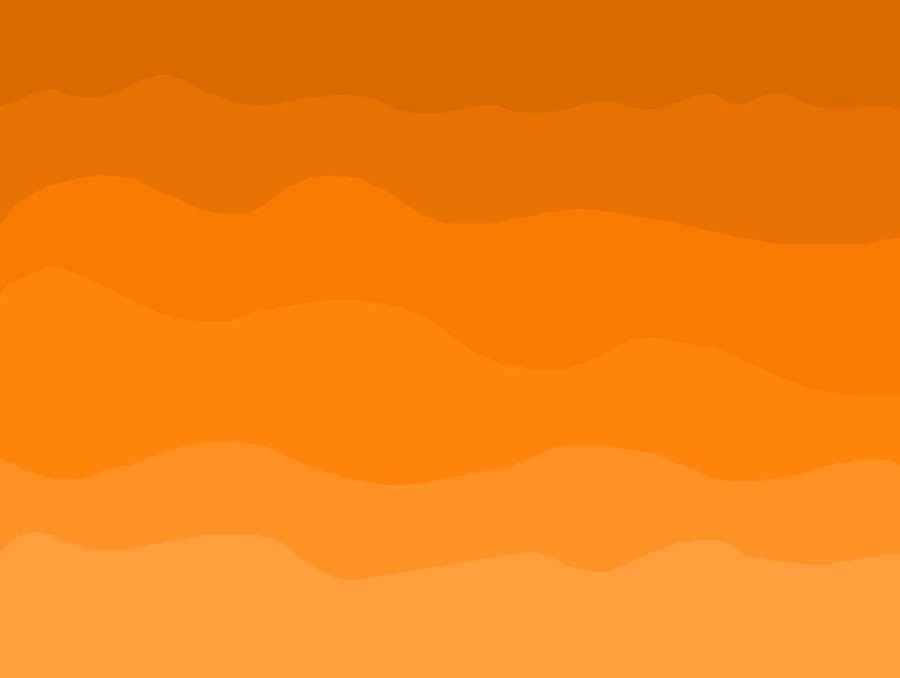 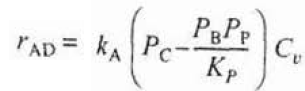 To eliminate Cv ;
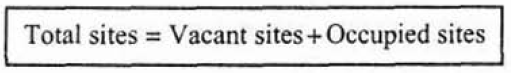 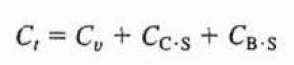 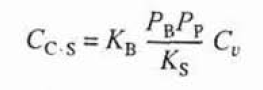 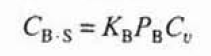 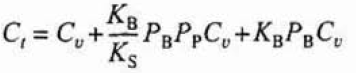 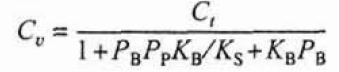 Cumene rxn rate law if 
adsorption are limiting step
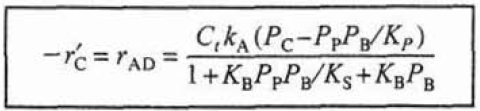 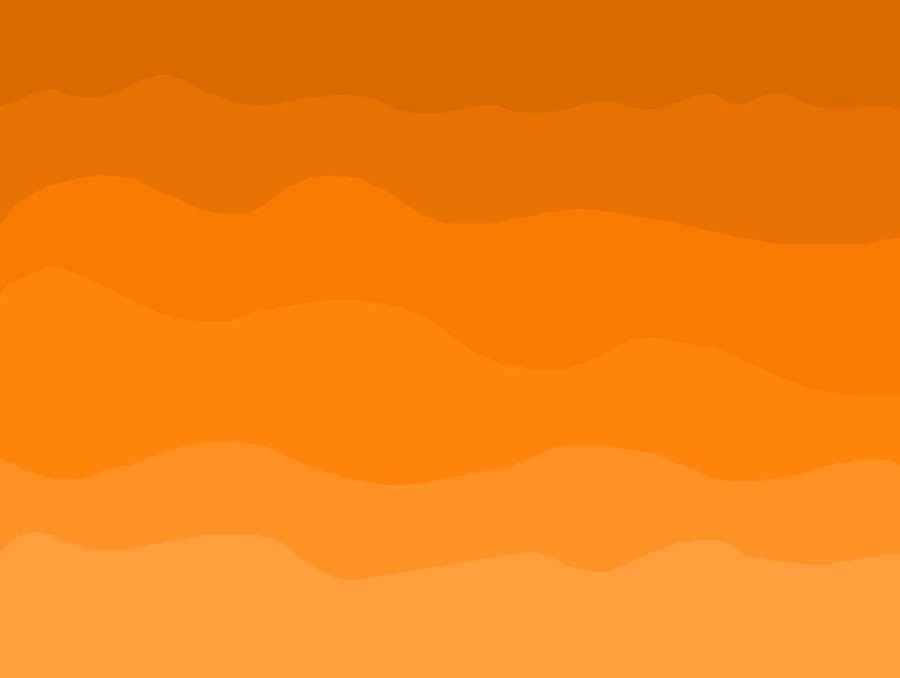 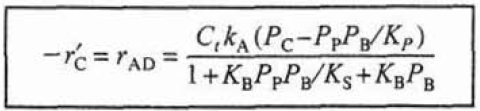 Initially, no products are present; consequently,
PP = PB = 0.
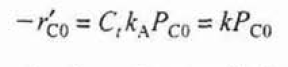 If the cumene decomposition is adsorption rate limited, the initial rate will be linear with the initial partial pressure of cumene
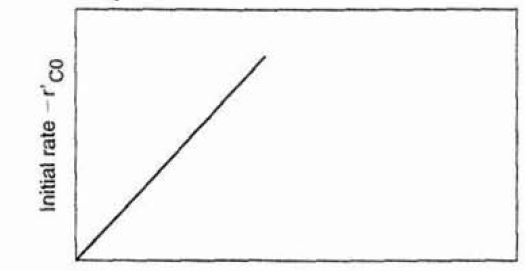 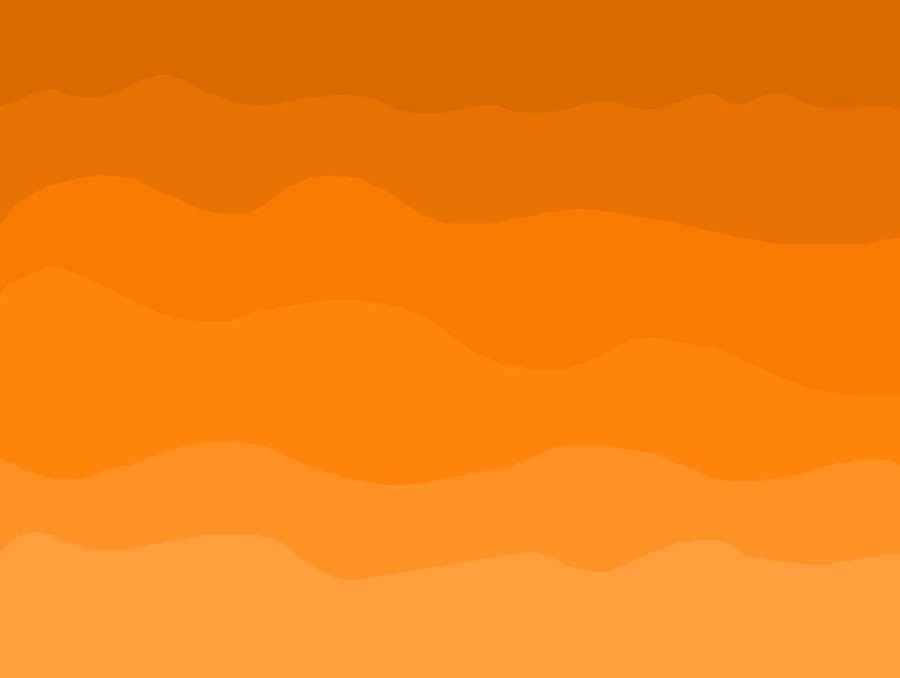 Is the Surface Reaction Rate-Limiting?
Rate of surface reaction;
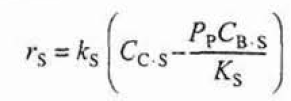 Assume surface reaction is rate-limiting, thus;
kS is small and kA and kD are large
Cumene rxn rate law if 
Surface reaction are limiting step
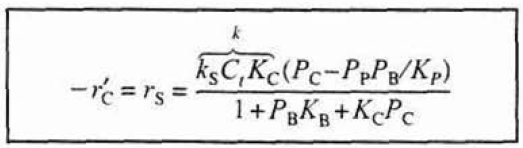 The initial rate;
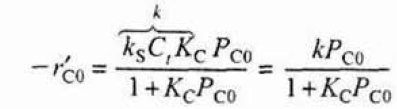 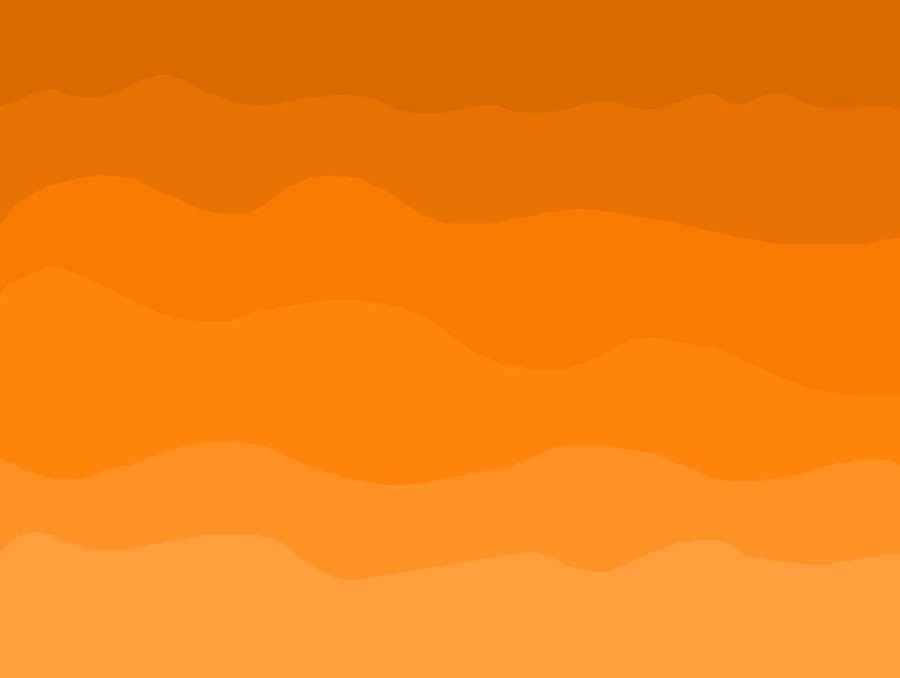 Is the Surface Reaction Rate-Limiting?
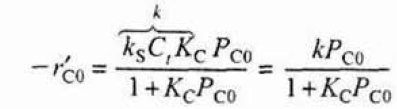 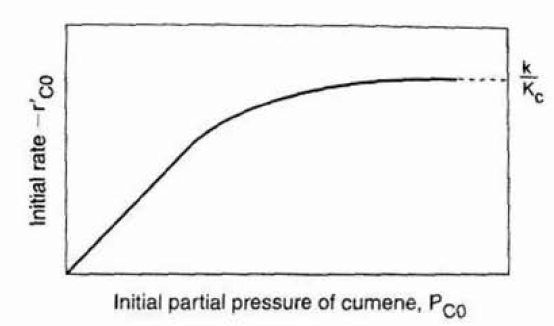 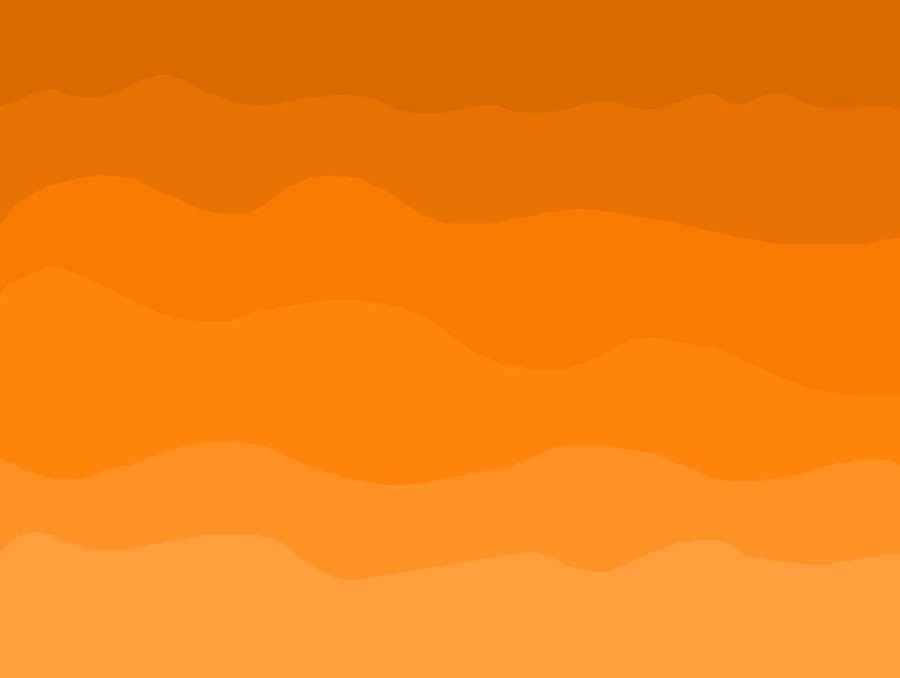 Is the Desorption of Benzene Rate-Limiting?
Rate of desorption of benzene;
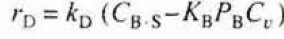 Assume desorption is rate-limiting, thus;
kD is small and kA and kS are large
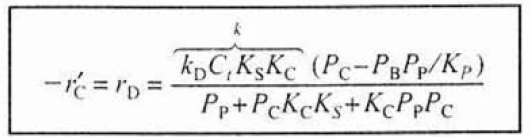 Cumene rxn rate law if 
desorption are limiting step
The initial rate;
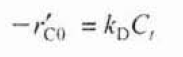 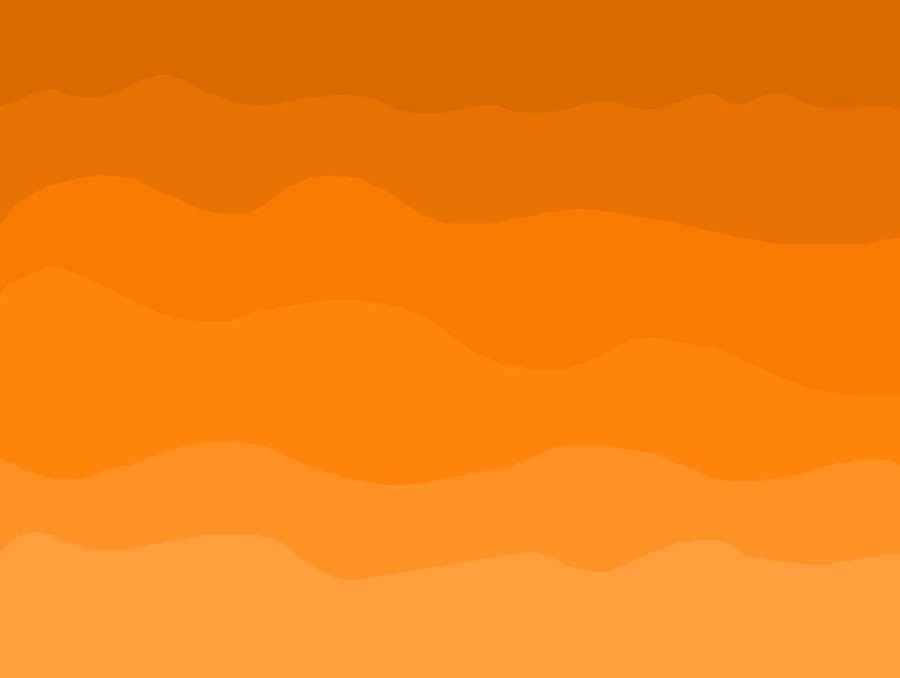 Is the Desorption of Benzene Rate-Limiting?
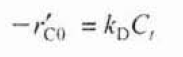 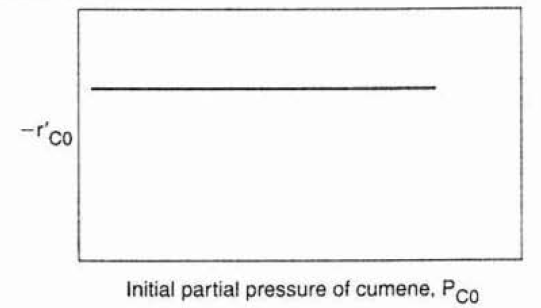 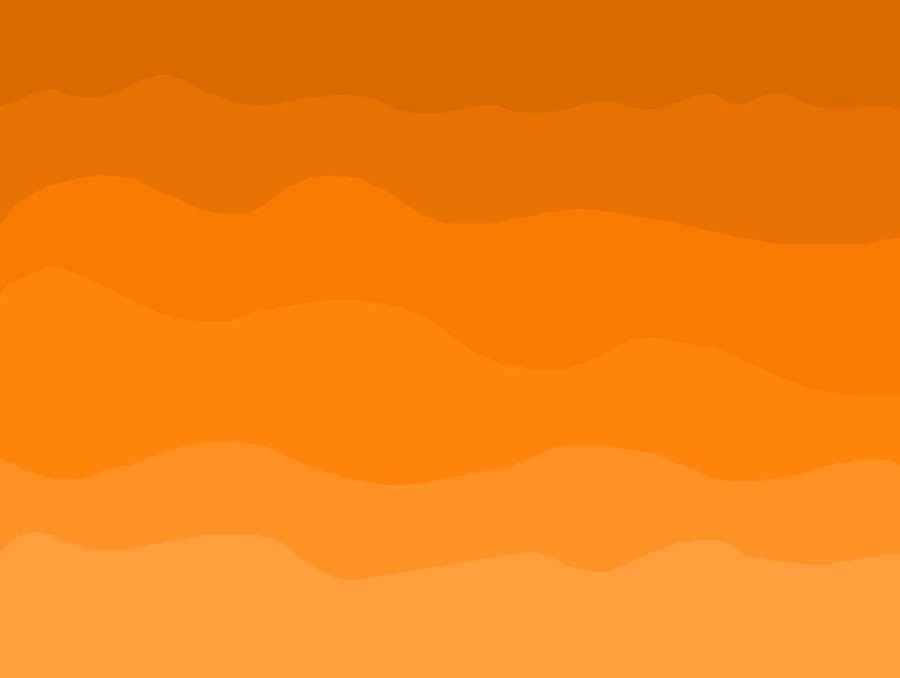 SUMMARY OF THE CUMENE DECOMPOSITION
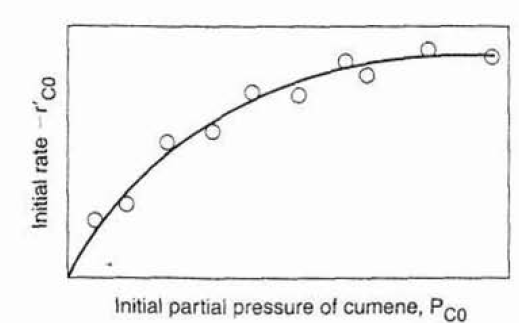 Surface limited reaction mechanism is consistent with experimental data